Technology Vortex of change
Rick Cnossen
Senior Director, Healthcare Solutions, Intel
[Speaker Notes: The vortex of change has never been greater. 
Business models are being turned upside down a the hunters are now the hunted
Global equalization ensures that size is no longer a guarantee of success. 
The innovative survive and thrive … the nervous and slow go under … 

We are going to look at:
Disruptive opportunities
Re-inventing Enterprise IT to address
Sample platform

What does this mean for you in your industry?]
Every 100-150 Years We Hit an Accelerated Innovation Wave
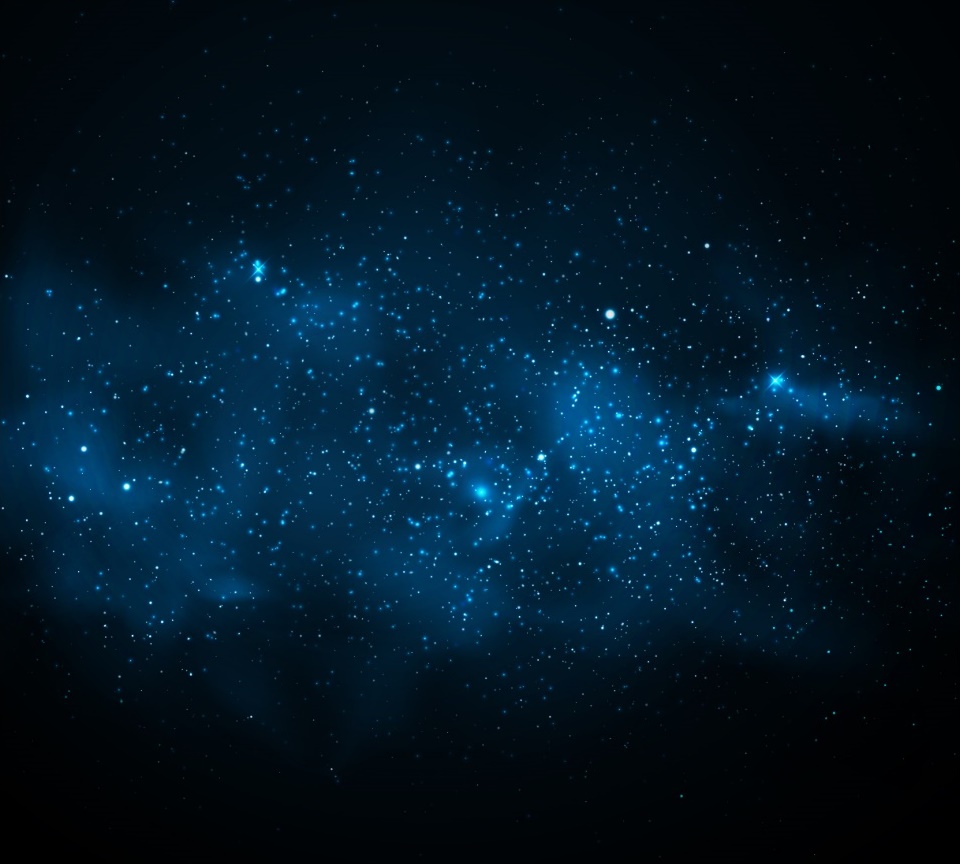 2014
Machine Learning
Netflix
“If the Internet were a movie we’d still be in the opening credits” – Gord Graylish
3Bn
Google
2012
Embedded Intelligence in WTC
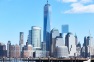 2003
Intel Centrino. WiFi Hot spots. Broadband
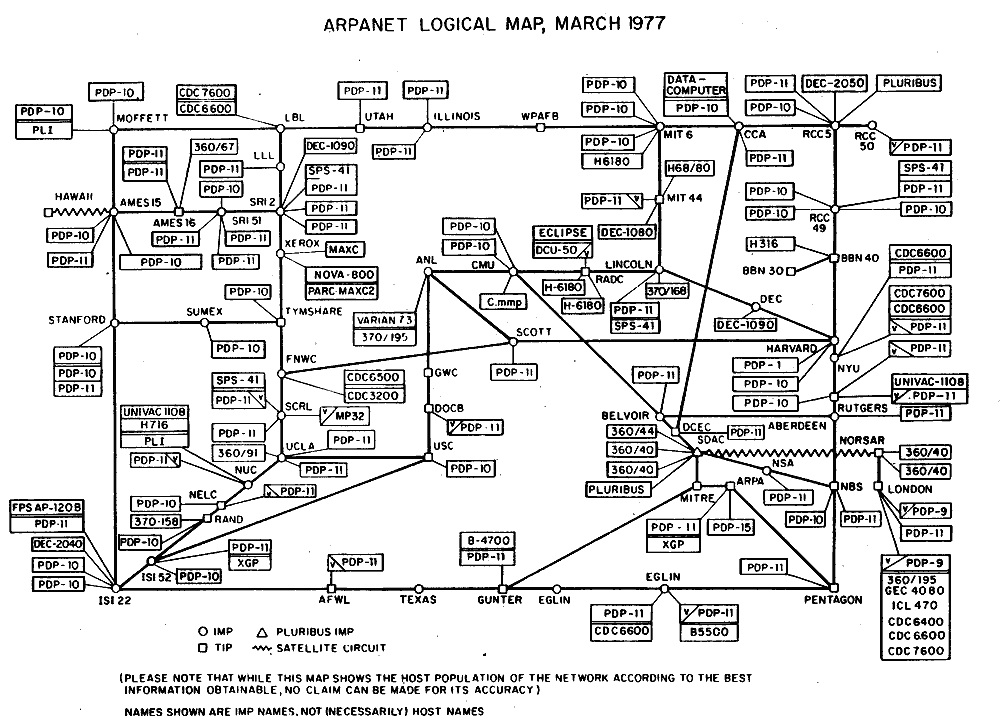 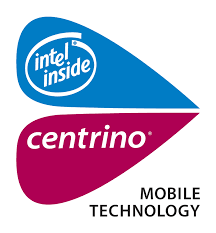 2Bn
1969ARPANET (internet forerunner)
2010
iPad launched, other Android tablets follow
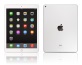 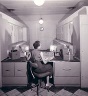 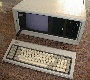 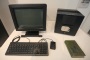 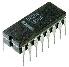 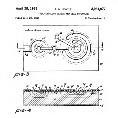 Google
1991Tim Berners Lee publishes World Wide Web
1983First IBM PC compatible laptops
1997
Google.com registered
1971First microprocessor (Intel 4004)
1951
First Commercial Computer (Ferranti Mark 1)
Internet Users in the World
2007
iPhone launched
1959
Integrated Circuit is patented (Noyce/Kilby)
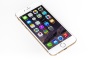 1Bn
2004
Facebook launched
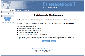 Rise of the Connected, “as a Service” World Disrupts Entire Industries 
…yet, 60% of the Worlds Population are Still Unconnected
Source: Internetlivestats.com; Intel 4004 photo: Hellisp / Wikipedia; Compaq portable photo: Geni / Wikipedia; iPad photo: mama_mia / Shutterstock.com; iPhone photo: Zeynep Demir / Shutterstock.com
2
1950
1955
1960
1965
1970
1975
1980
1985
1990
1995
2000
2005
2010
2015
[Speaker Notes: We’re in a period of accelerated innovation – some refer to it as the 3rd industrial revolution with the two prior being based around coal and steam and then in the early 1900’s around electrification. This one is driven by compute and communications. 

With respect to the pace of change I’m often told it can’t get faster than it is today … or it was last year the year before !!
The reality is “this is the least amount of change we will ever see”]
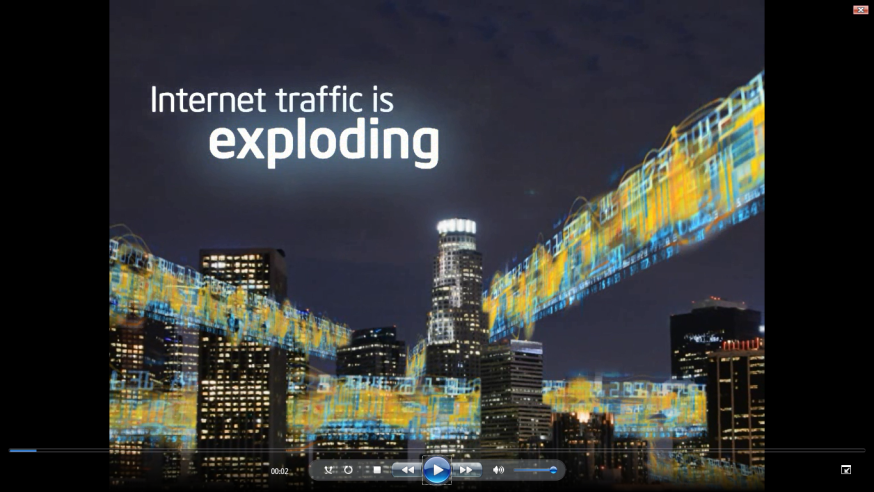 3
[Speaker Notes: Video]
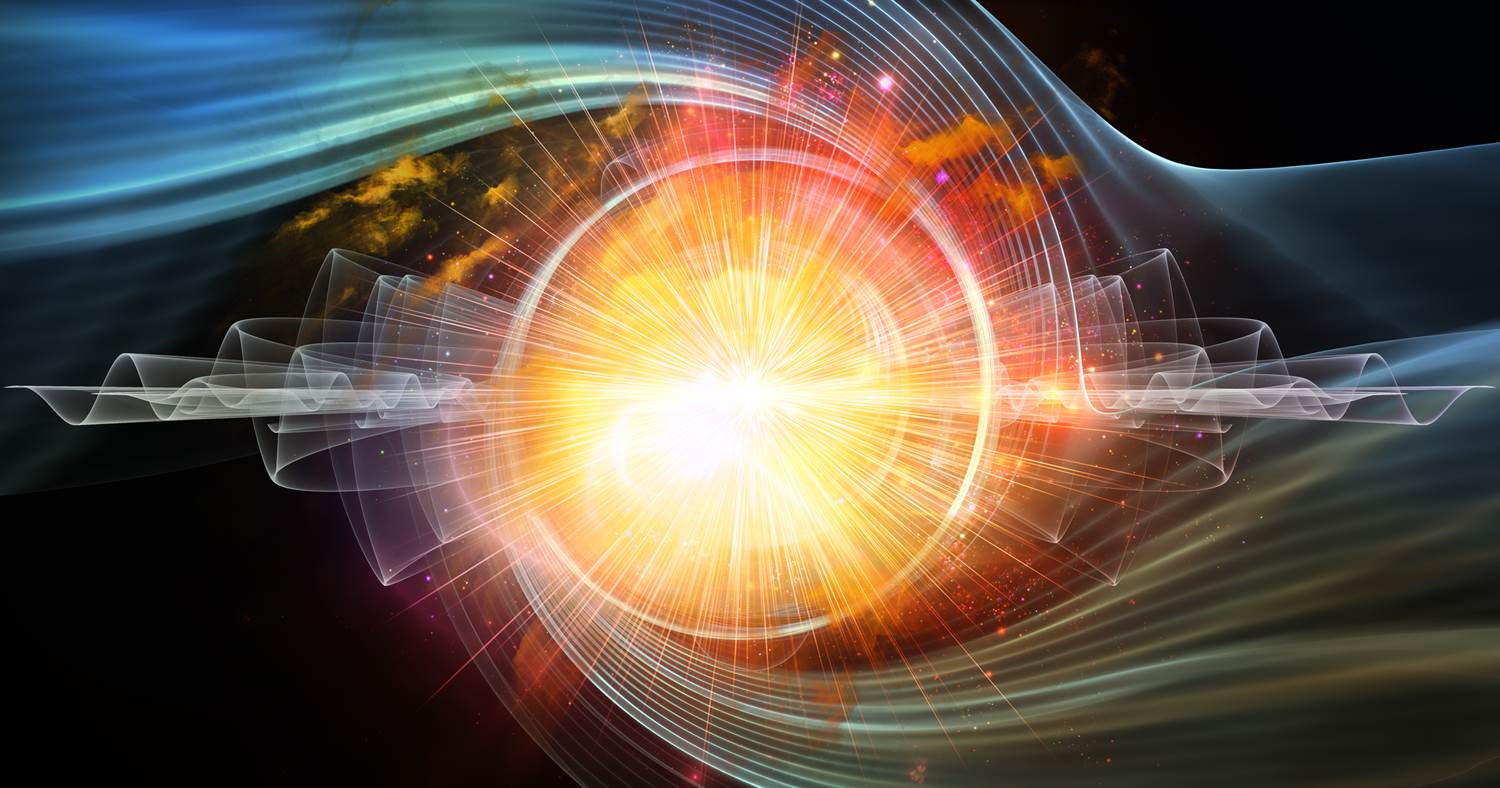 Disruptive opportunities
4
Disruptive Opportunity- Demographic Changes
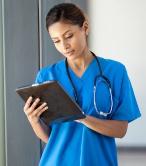 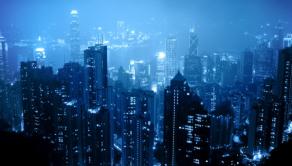 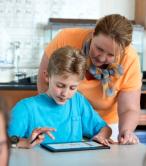 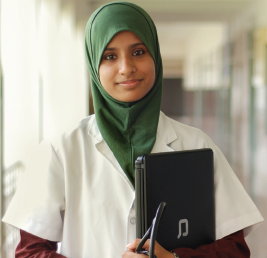 Healthcare and Education
For Billions of People
Rise of mega cities 
(3.6B ‘11 to 6.3B ‘50)
New generations are born connected- expectation
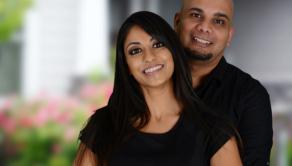 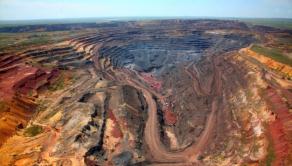 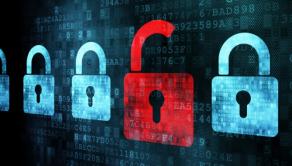 Emergent middleclass 
(could be 2/3 by 2030)
10B people by 2050
(40% water stressed)
Relentless Cyber Threats
(McAfee-100K attacks/day)
5
Disruptive Opportunity- Security / Privacy
78%1
79%1
organizations take weeks to months to discover a breach
organizations take days to months to containment
CVV 3-digit security code
Bank a/c details
How much is your data worth? ($) 
Black-market prices
PayPal / eBay account
2
5
27
Global Data Sovereignty Rules
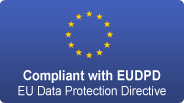 3
5
10
20
32
45
Credit card (old)
ID Package      (name, DOB, etc.)
Health credentials
Credit card (fresh)
Lowest
Average
Highest
Informationisbeautiful.net
1. Verizon 2013 Data Breach Investigations Report
2. Informationisbeautiful.net
6
[Speaker Notes: It’s one of the top board level imperatives
The business of cybercrime generates more than $1Trillion annually – more than twice the market for the global sale and distribution of drugs. This isn’t 15 years old kids in their parents garage. These are organized, sophisticated operations.]
Disruptive Opportunity- Sharing Economy
“An economic system in which assets or services are shared between private individuals, either for free or for a fee, typically by means of the Internet.”
 - The Oxford Dictionary
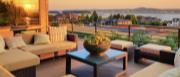 Airbnb
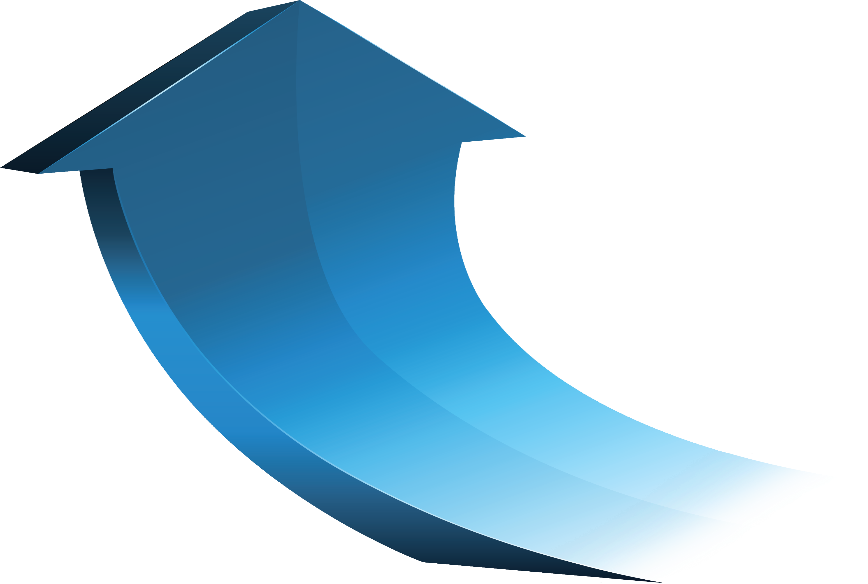 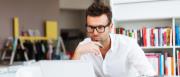 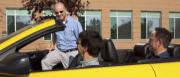 Uber
Upwork
“The unstoppable rise of the Sharing Economy”
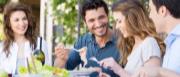 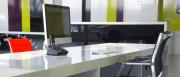 Feastly
Liquidspace
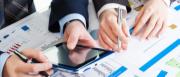 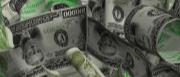 LendingClub
Kickstarter
Other names and brands may be claimed as the property of others.
7
[Speaker Notes: Radical disruption underway
AirBnB (disrupt hotel)
UBER (disrupt taxi)
LiquidSpace (disrupt workplace)
KickStarter (disrupt venture capital)
oDesk (disrupt employee model)
Feastly (disrupt restaurant)
LendingClub (disrupt bank)]
UBER as a Disruptor
Founded in 2009
Employees - ~10001
Locations – 58 countries2 
Valuation ~$50Bn3
Shared, autonomous vehicles could reduce new car sales 40% over next 25 years. – Barclays1
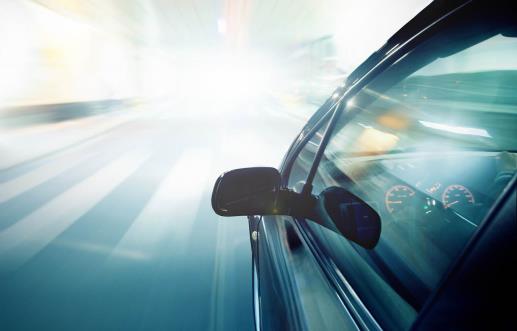 U   B   E   R
“Uber …will eventually be cheaper to use than owning a vehicle”

“Uber plans to take 400,000 personal vehicles off the road and create 50,000 jobs in Europe this year” 4
- Travis Kalanick
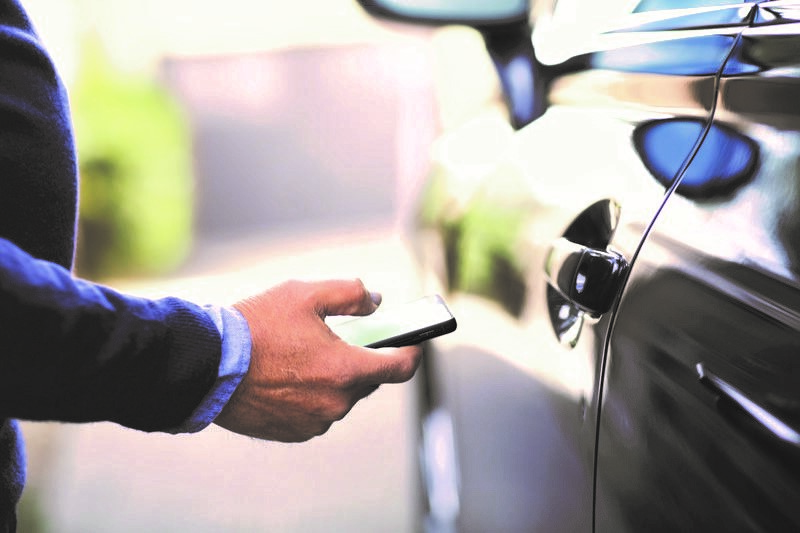 Have we reached “Peak Car” ?
Sharing Business
1. Source: http://fortune.com/tag/barclays/
1 Source http://www.inc.com/christine-lagorio/how-uber-hires.html 
2 Source https://www.uber.com/cities 
3 Source http://www.forbes.com/sites/chrismyers/2015/05/13/decoding-ubers-50-billion-valuation-and-what-it-means-for-you/ 
4 Source http://time.com/3672852/uber-europe/ 
Other names and brands may be claimed as the property of others.
8
And… It’s Not Without Its Teething Troubles
1
2
Hot areas for debate…
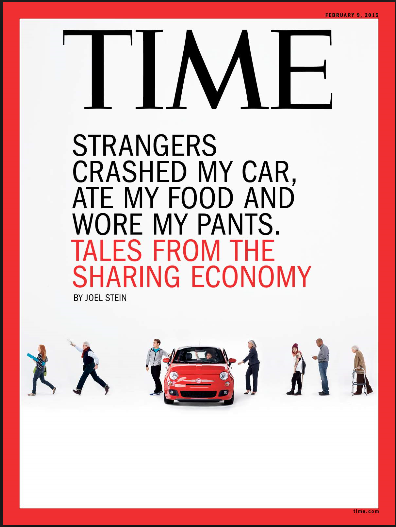 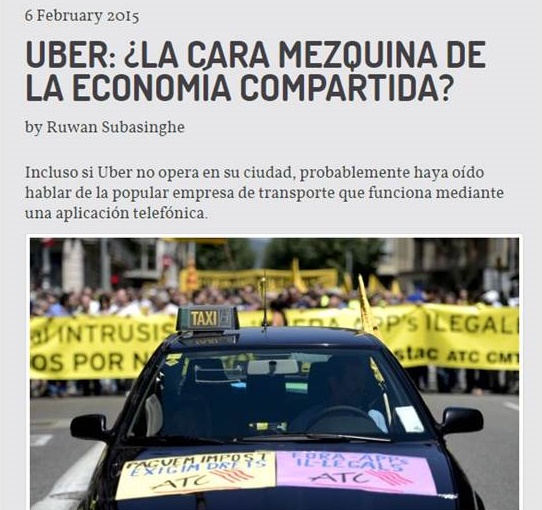 Regulation
Legal
Tax
Public Safety
Insurance
Social Acceptance
Data Protection
Data Privacy
1 Source http://time.com/3686877/uber-lyft-sharing-economy/ 
2 Source http://www.equaltimes.org/uber-la-cara-mezquina-de-la?lang=en#.Ve2AVvlVj3Y 
Other names and brands may be claimed as the property of others.
9
[Speaker Notes: Ack some rough spots but value of transformation is overcoming and increasing growth (despite critics)]
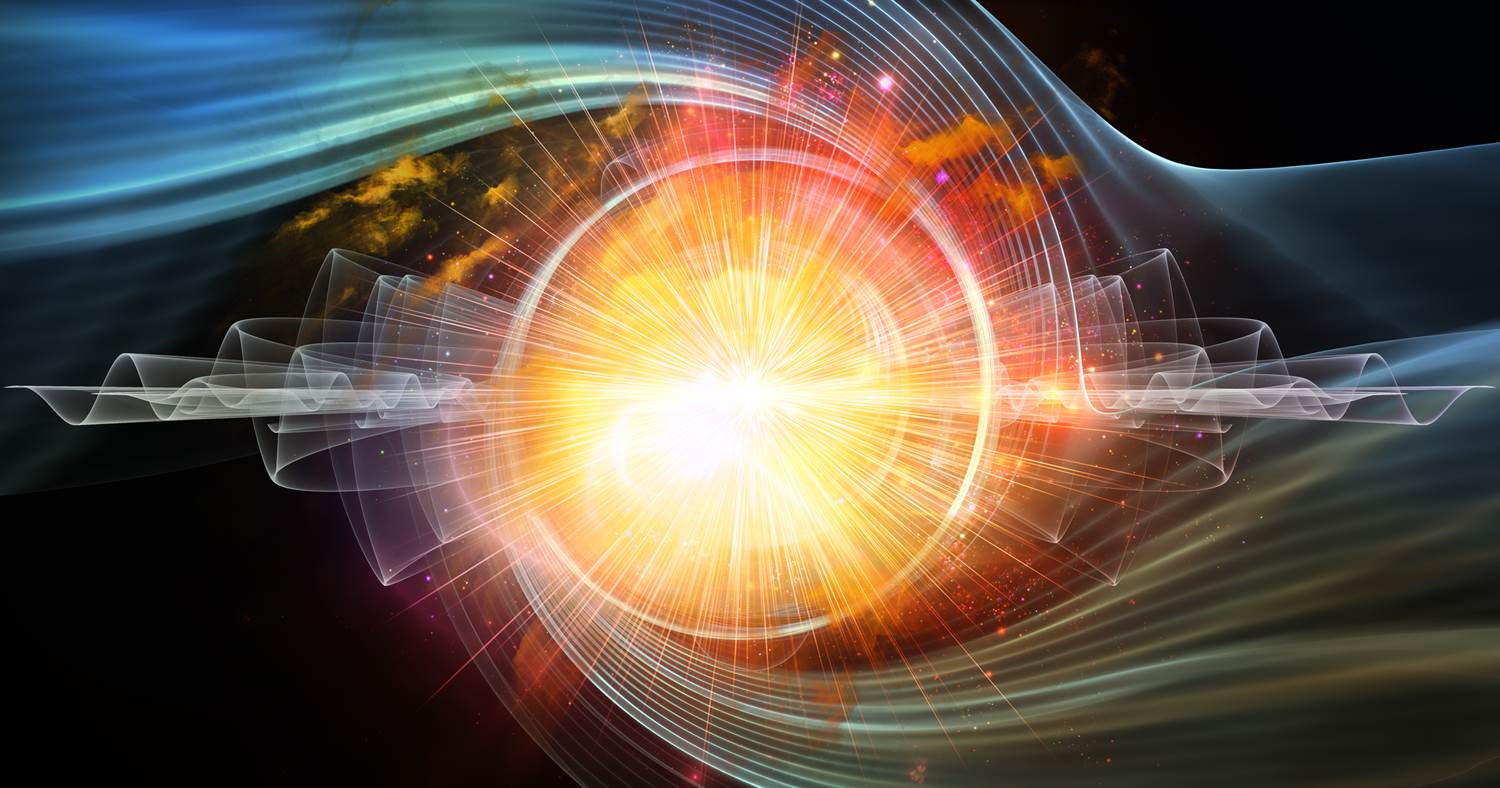 re-inventing the enterprise
10
[Speaker Notes: As we see traditional business converging with new digital business, we need to re-invent Enterprise IT to accommodate.
What does that look like?]
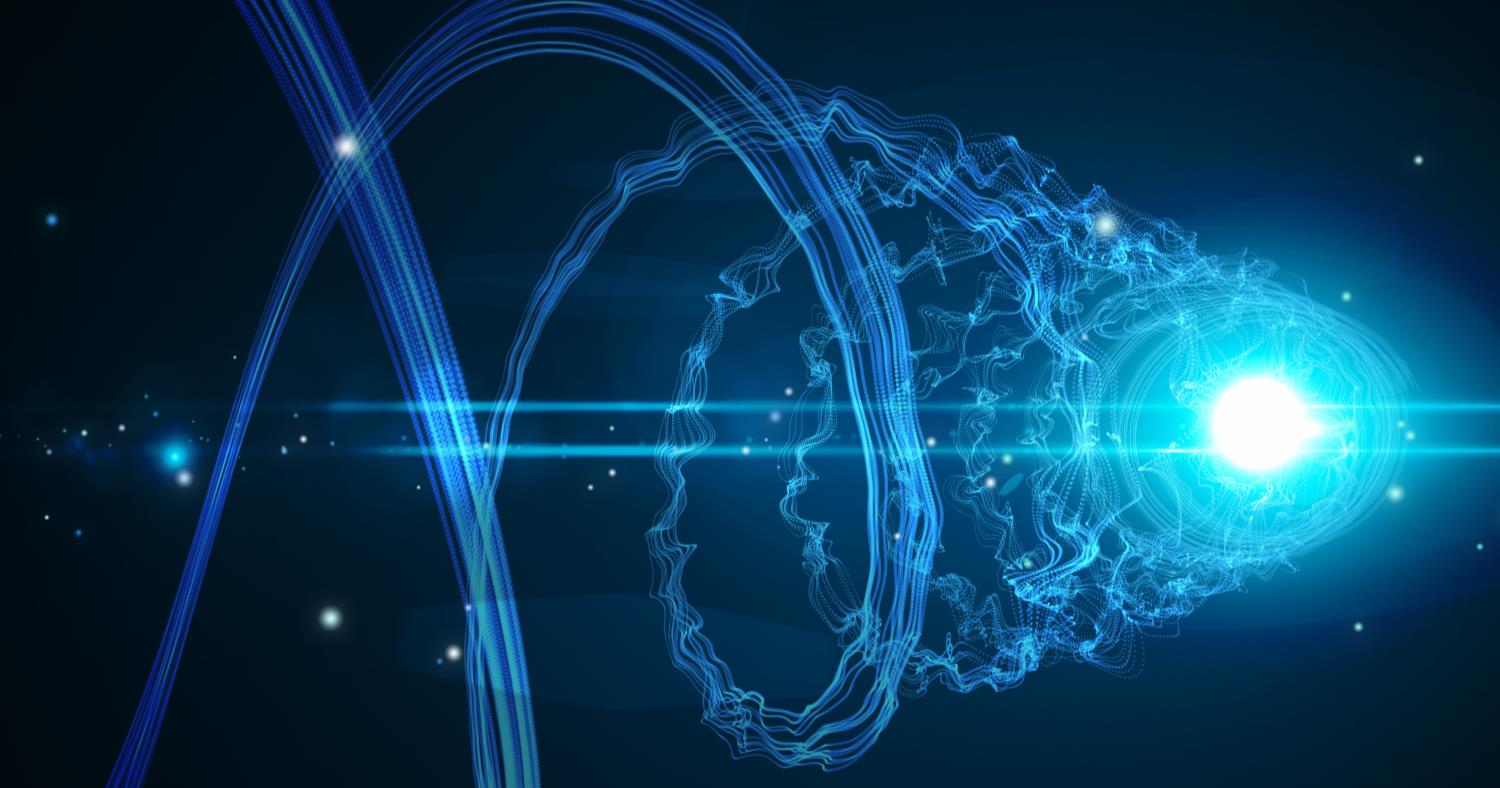 Digital business =
+
+
+
+
+
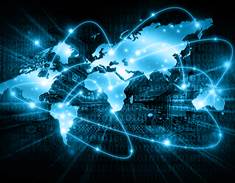 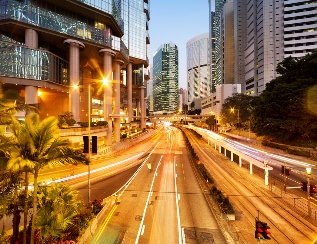 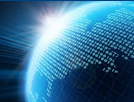 Smart World
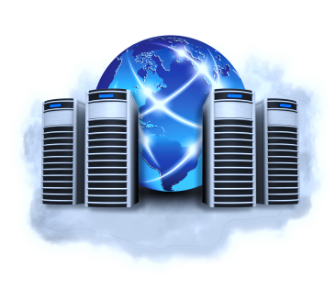 On-Demand
Data Driven
Corner stones of New economy Business winners
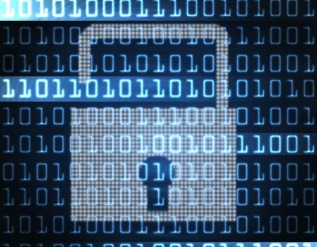 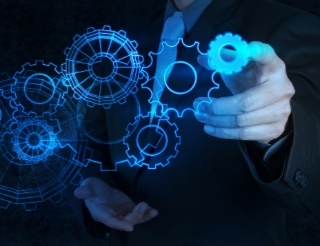 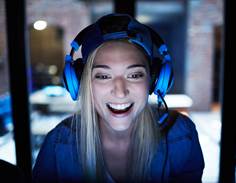 11
Trusted
Innovative Workforce
Connected Experience
[Speaker Notes: Data Driven (Data is a new currency)
Smart (IOT context)
On-Demand (delivery of services in minutes not days)
Trusted (Heart of your brand identity)
Experience (Connected, Immersive, Safe)
Innovative (Stay competitive)]
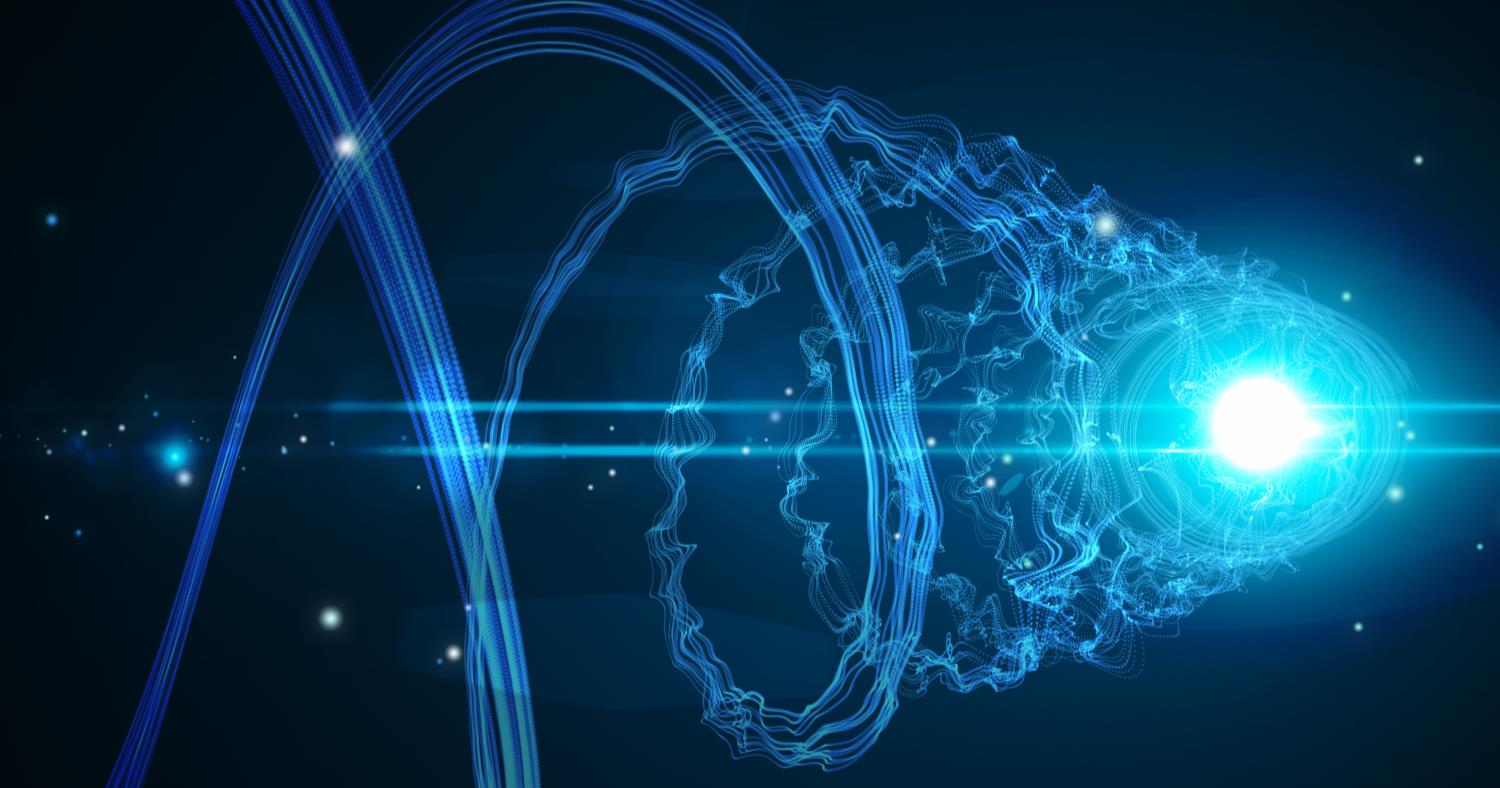 Delivering Transformative business Outcomes
+
+
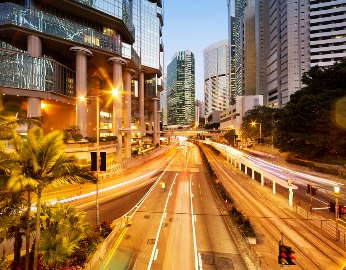 On-Demand
(Secure Cloud)
Smart 
World
(IoT)
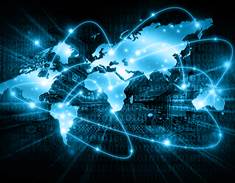 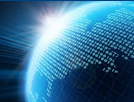 Data Driven
(Big Data)
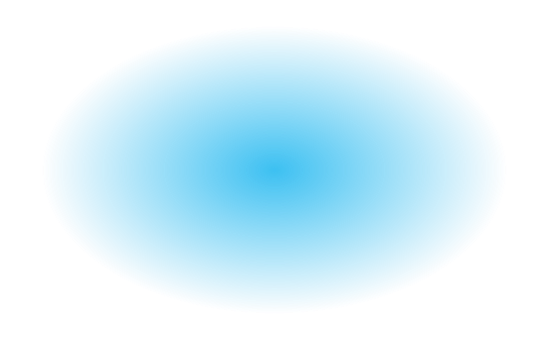 Drive operational excellence and revenue via extended insights
Reduce IT/ Operational Cost;    increase agility
Transform Business with trusted,  real-time data
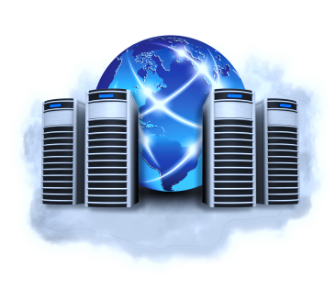 +
+
Connected Experience
(Perceptual Computing)
Innovative Workforce
(Business Client)
Trusted
(Security)
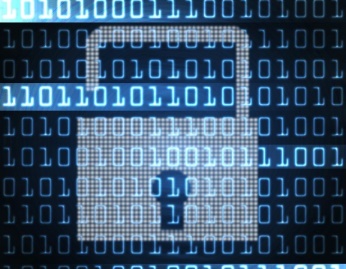 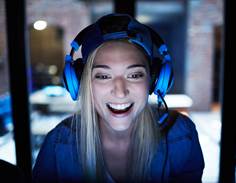 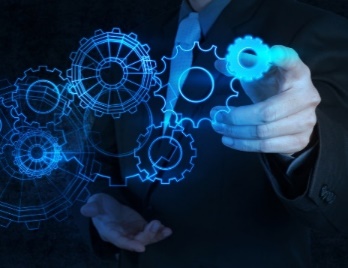 Digital Business Platform
12
Win and retain customers with stunning connected experiences
Reduce business risk                    protect  brand value
Ignite innovation and productivity through transformed workplaces
[Speaker Notes: How to deliver transformative business outcomes! 
For each:
What leaders are doing
Rhetorical questions 
Where puck is going]
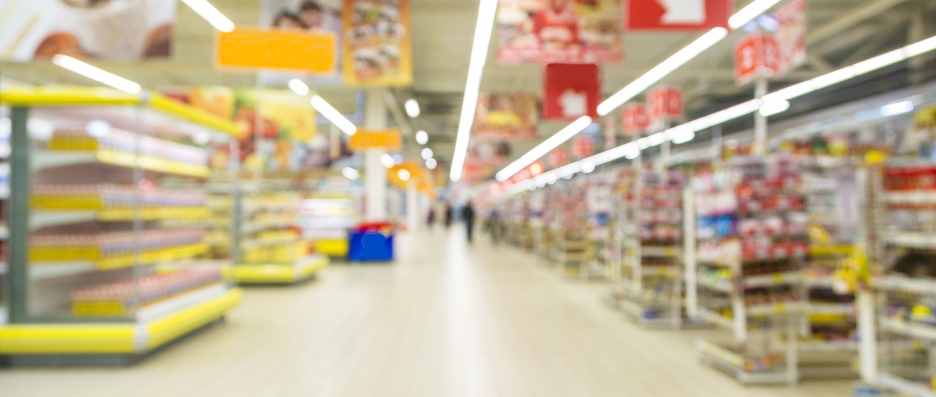 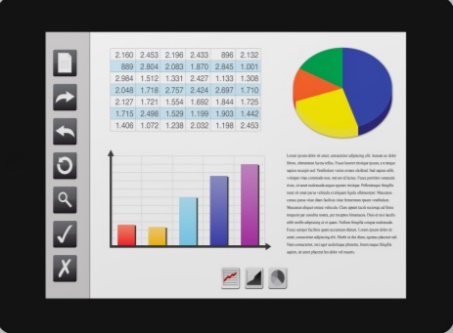 Data Driven
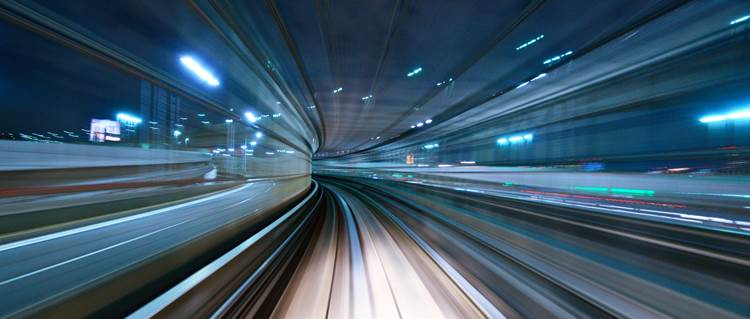 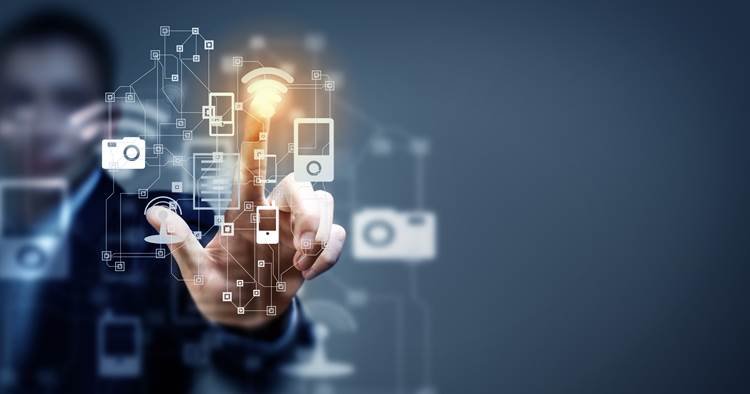 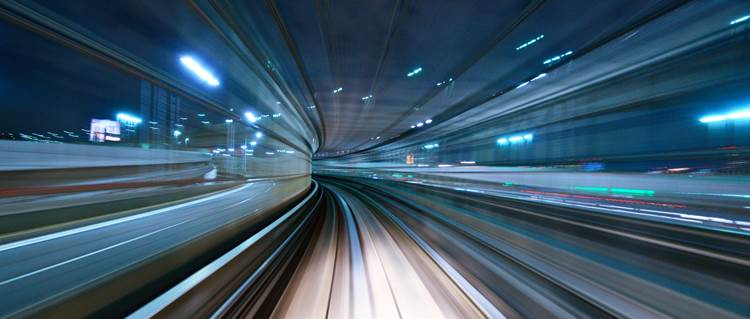 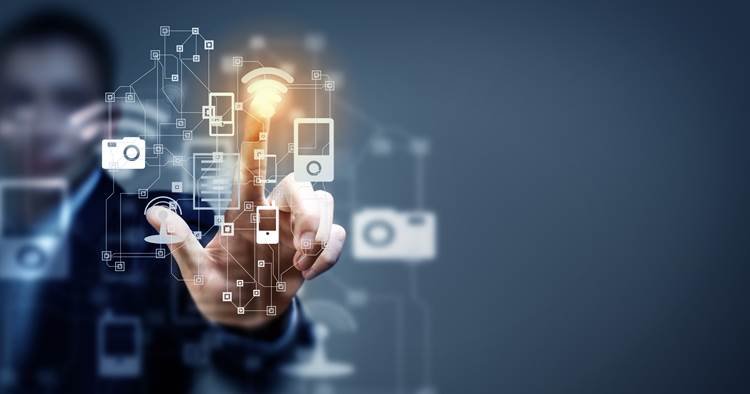 How will you derive value from your data?
Sentiment Analysis / Ad Customization
Bridge Maintenance, Parking, Patient Safety
Sentiment Analysis / Ad Customization
Bridge maintenance, parking, patient safety
Personalization & Context
Operational efficiency & safety
Personalization & Context
Operational efficiency & safety
Do you have a BIG DATA strategy?
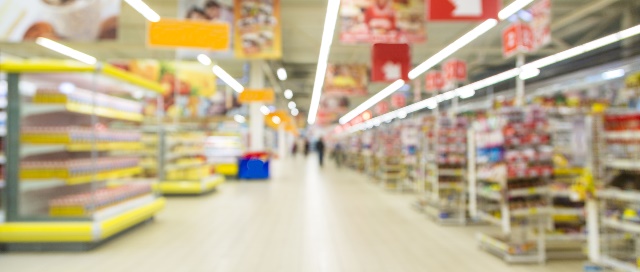 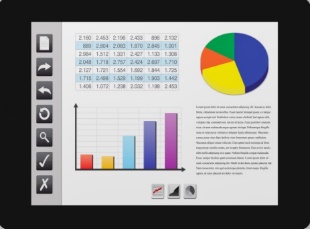 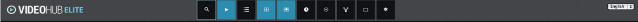 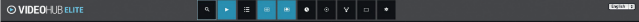 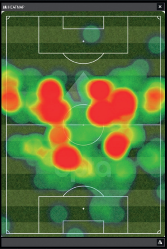 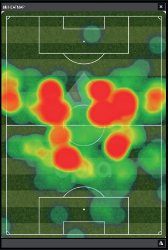 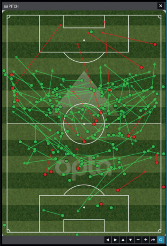 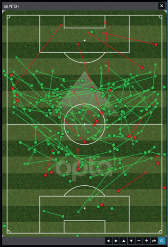 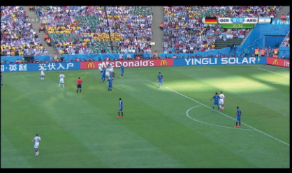 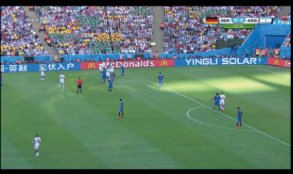 Smart Assistants, Gas Price
Skin Cancer,  Genomics
What barriers are holding you back?
Democratization of Analytics
Data as a Service
Smart Assistants, Gas Price
Skin Cancer, Genomics
Transform your business with trusted, realtime data
Democratization of Analytics
Data as a Service
Other names and brands may be claimed as the property of others.
13
[Speaker Notes: Everyone has been told “we need to do “Big Data” – let’s look at some applications]
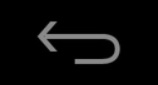 Data Driven – Areas to Watch
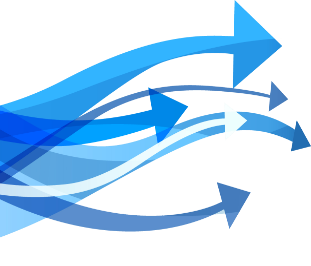 Emerging Usages
Analytics moving to the cloud
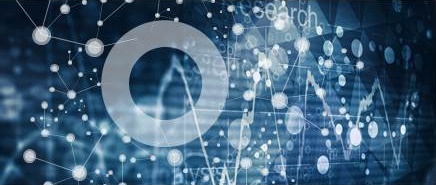 01010101010101010101010101001111000011011110001101010010
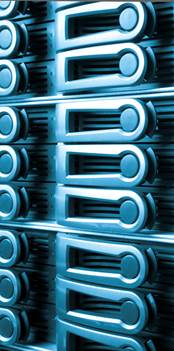 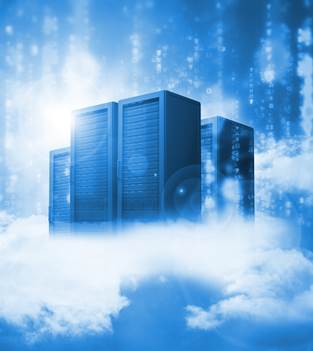 Hamburg Port Authority
Data Hubs
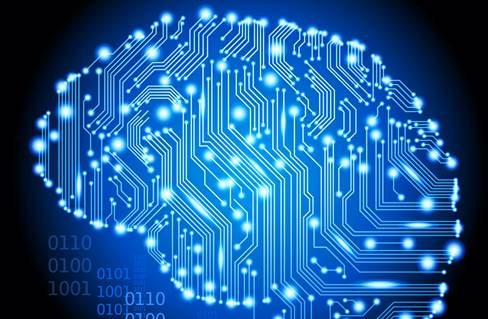 Google voice recognition / Netflix Recommendations
Machine Learning & AI
Other names and brands may be claimed as the property of others.
14
[Speaker Notes: Hamburg port authority – gather and aggregate information from many sources – shipping, containers, on land transportation, weather, maritime, retail and many others. It allows the port and their mass of ecosystem partners to gain insights that drive a much more efficient and predictable operation that based on reality vs guesswork. 
AI – Google uses AI for voice recognition!.]
Smart World (IoT)
Revenue Growth
Operational Excellence
Revenue Growth
Operational Excellence
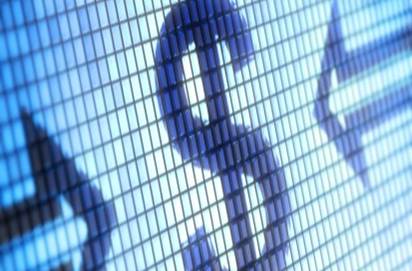 GE Engines /
Traffic management
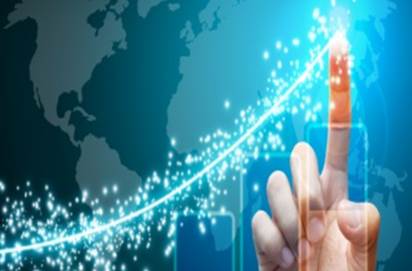 Pay parking /
Time-of-day-based toll road
Pay parking /
Time-of-day-based toll road
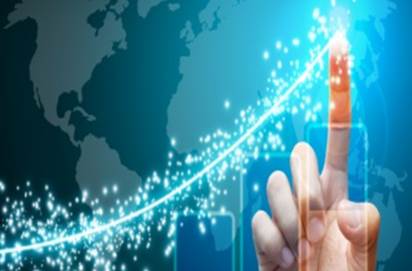 GE Engines /
Traffic management
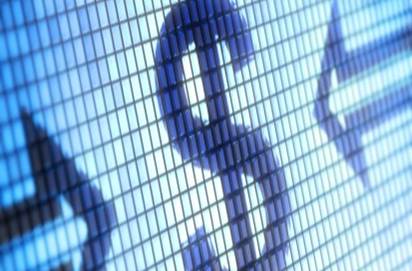 What use cases would improve operational excellence in your business?
What use cases could increase your revenue?
Optimization
Charge
Optimize
Charge
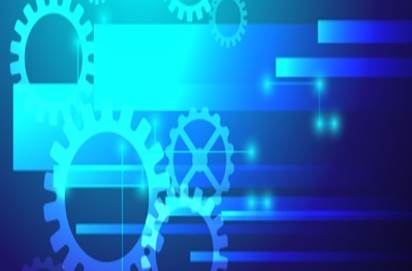 Remote control and access/ Telemedicine
Send digital content /Software upgrades
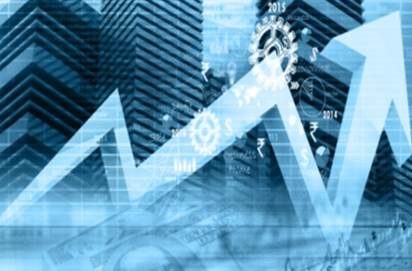 Remote control and access/ Telemedicine
Send digital content to thing/Software upgrades
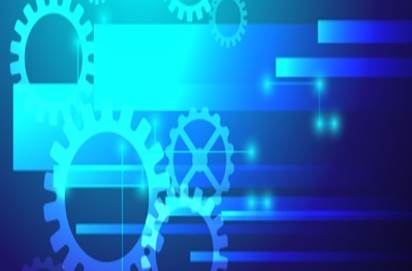 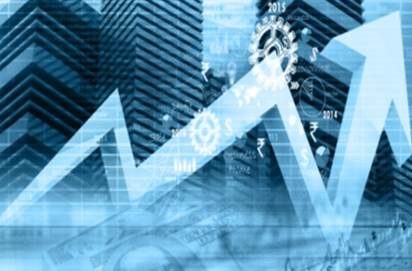 Operate
Extend
drive operational excellence and revenue growth via extended insights
Operate
Extend
Source: Optimize, Charge, Operate, Extend model - Gartner
15
[Speaker Notes: There are two major areas where folks are trying to realize value- Operational Excellence and Revenue Growth. 

With Tesla- you go to bed one night, wake up the next morning and new updates/services have been delivered overnight. Seamless, non invasive – customers love it.]
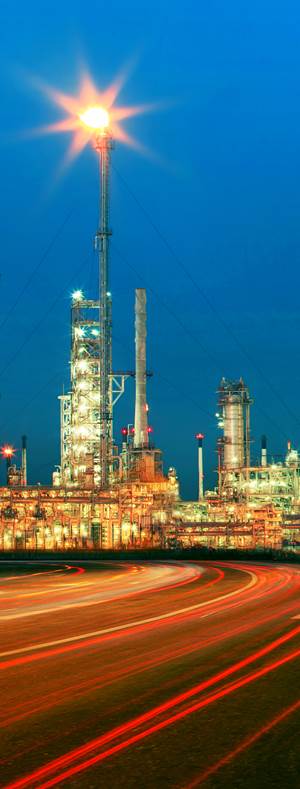 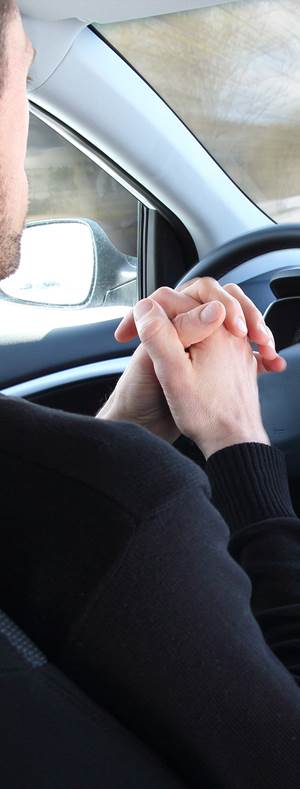 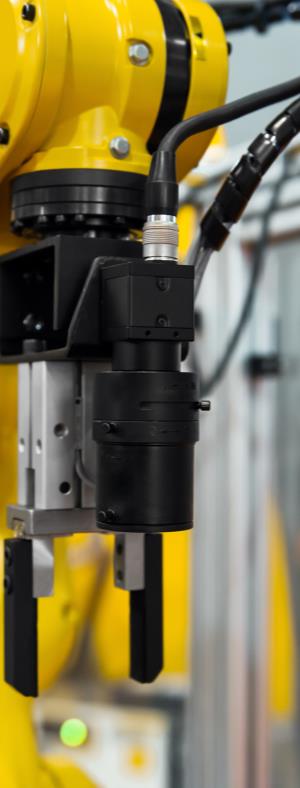 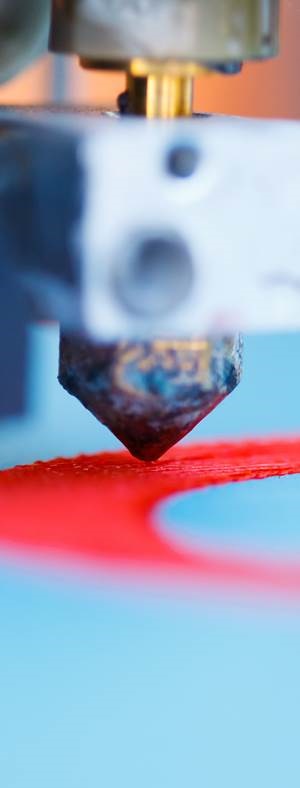 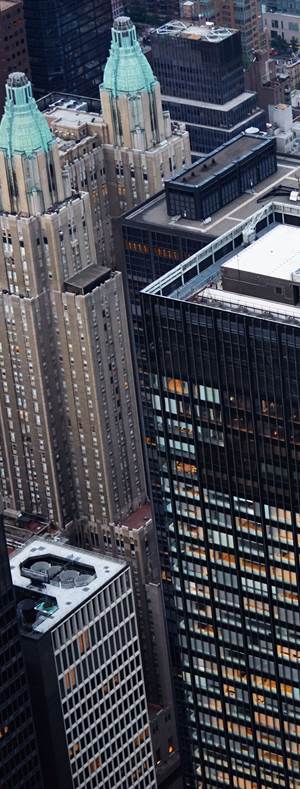 Smart World – Areas to Watch
Shared Power Economy
Energy
Smart Cities
Autonomous Vehicles 
Transport
Robots
DRONES
Maker Community
16
[Speaker Notes: Where’s this all going?
What are some of the areas we see movement in?Autonomous- all major manufacturing and DARPA (ship)
Robots/drones– natural disasters, accidents when emergency services can’t get there quickly 
Power- distributed grid
Last but not least is the Smart City –Transport, Home, Infrastructure]
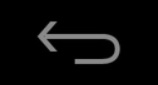 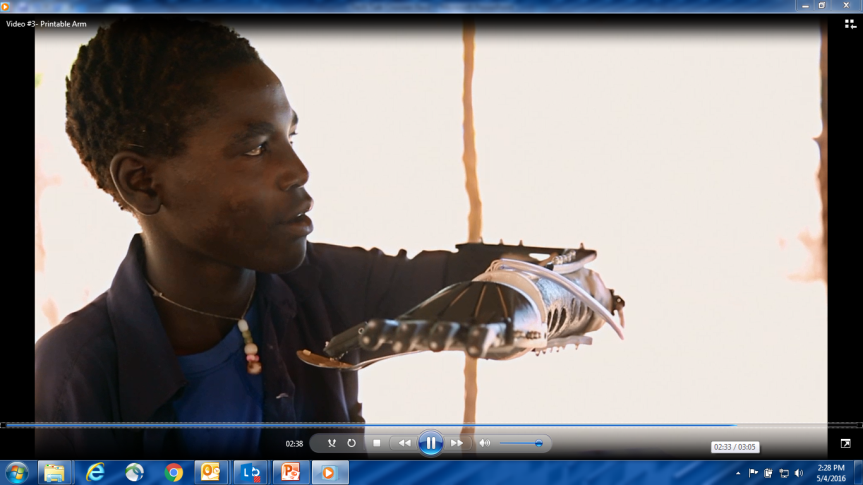 17
[Speaker Notes: IoT- use compute to refine, learn; Japan exoskeleton]
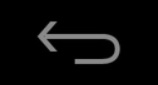 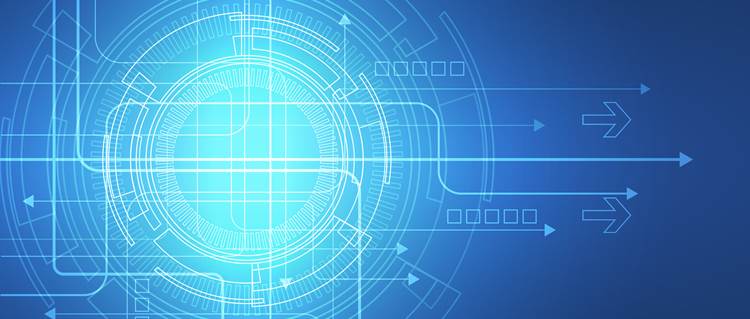 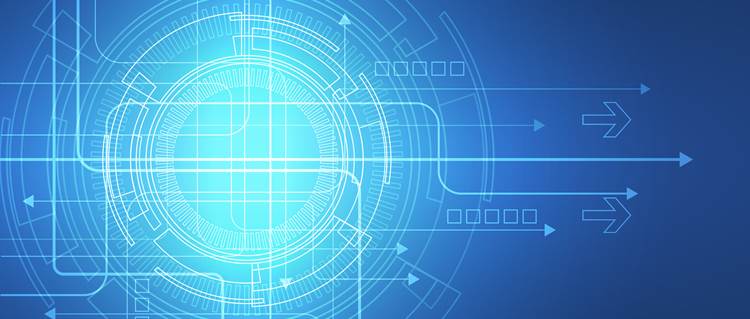 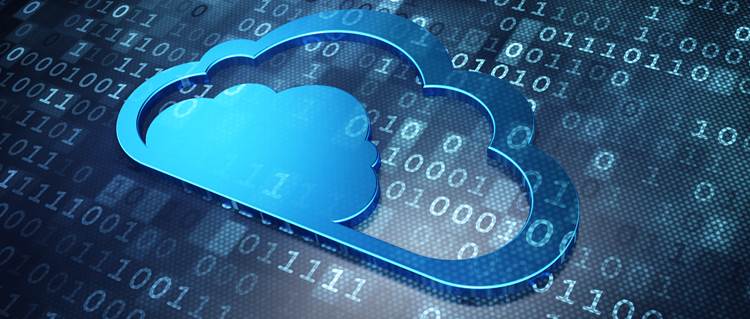 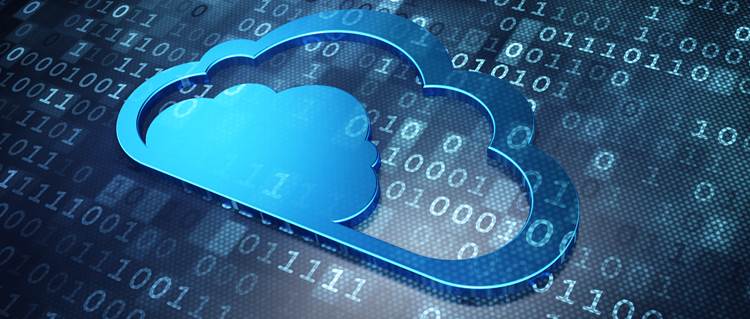 On-Demand  …with Cloud
Cloud: Increase agility whilst reducing operational cost
IaaS, PaaS, SaaS
IaaS, PaaS, SaaS
Weeks to Days, Hours to Minutes
Weeks to Days, Hours to Minutes
Software Defined Infrastructure
As a Service
As a Service
Agility/Response
Agility/Response
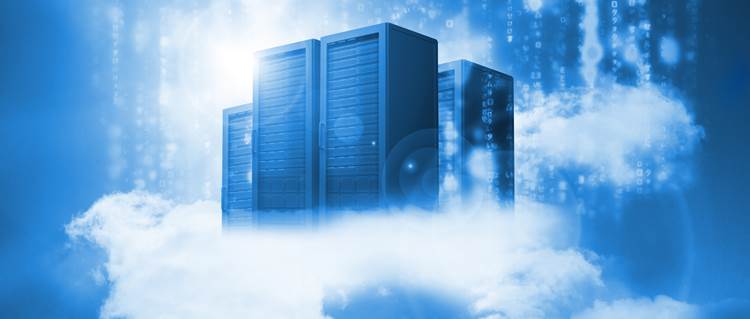 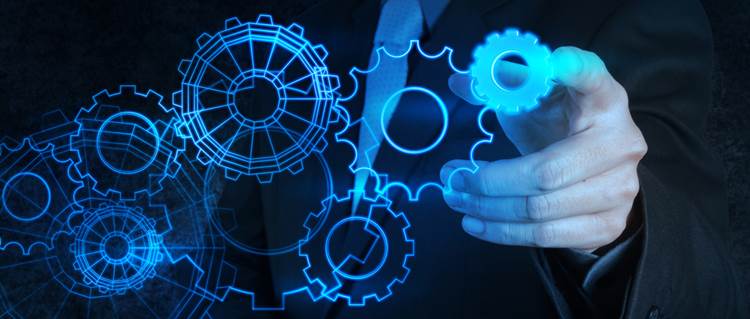 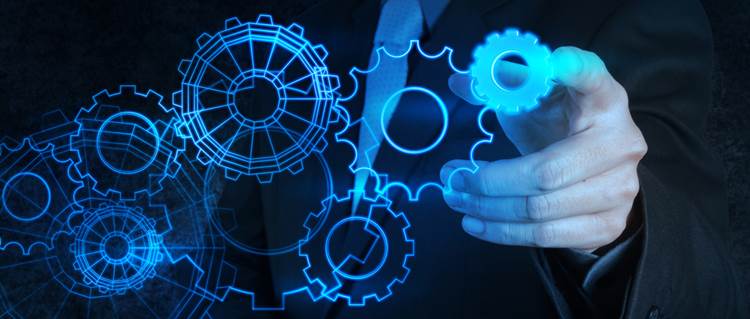 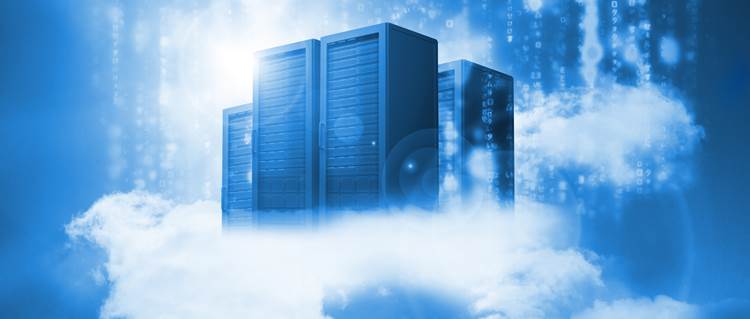 Do you have a strategy for Software Defined Infrastructure?
Orchestration and Automation
Orchestration and Automation
API’s e.g. “DHL button”
API’s e.g. “DHL button”
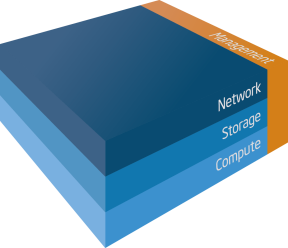 Cloud Economics
Cloud Economics
Open for Innovation
Open for Innovation
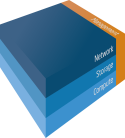 Other names and brands may be claimed as the property of others.
18
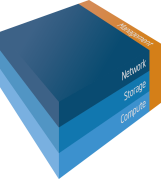 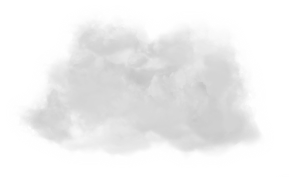 Industry leaders embrace SDI Private Cloud infrastructure
[Speaker Notes: Move to everything as a service – platform, software, infrastructure .. data … HPC…, security .. emerging. 
Intel server- weeks to hours
DHL button]
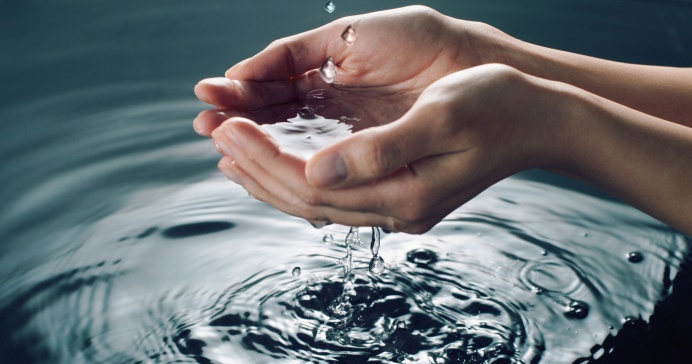 TrustHow Exposed Are You?
“Trust is won in drips, and lost in buckets”
- Malcolm Harkins, Chief Security & Privacy Officer,Intel Corp.
Reduce business risk and protect brand value 
with security and privacy
19
[Speaker Notes: Trust – At the Heart of Your Brand Identity – Won in Drips, Lost In Buckets - Think about that for a moment. It takes years and years of hard work and effort to build a trusted brand – and that can be lost in an instant. We only have to look at recent history – Target, South Korea, eBay… 
Security needs to be a top business imperative since trust is ultimately at the very heart of your brand identity.]
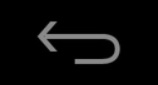 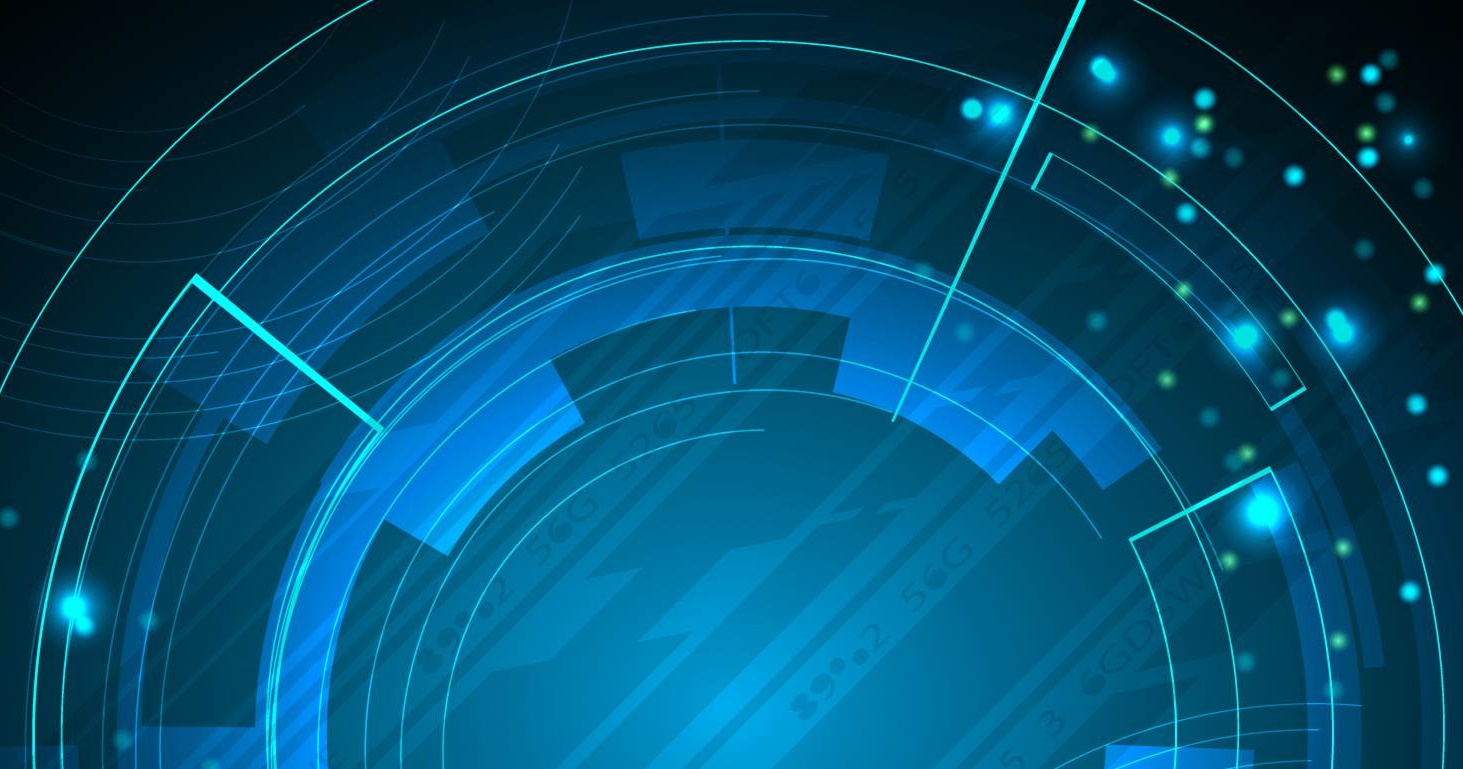 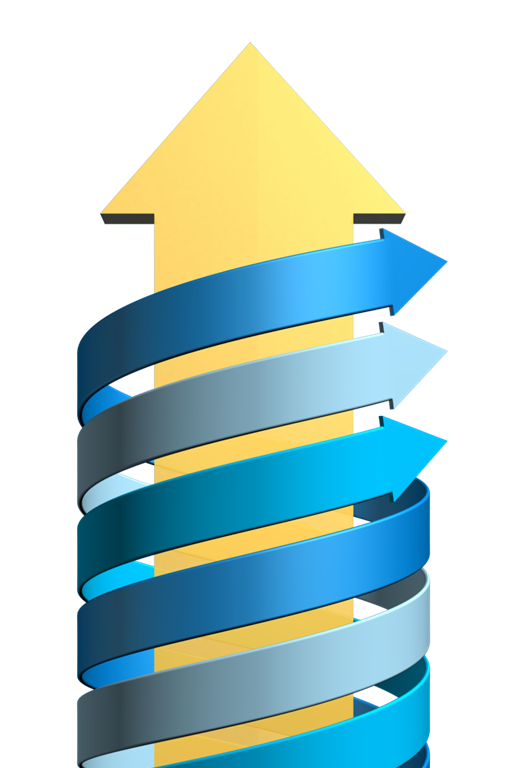 Security by Design : In the DNA of Your Organization
BUSINESSOBJECTIVES
In light of the daily reporting on breaches has your company taken action?
CULTURE
How do you approach developing or enhancing a security minded culture?
ARCHITECTURE
INSIGHTS
What do you expect from your security partners?
Enable Your Business to go FAST, SAFELY
20
[Speaker Notes: Security by Design. It means Security shouldn’t be treated as an extra or an add-on; it should instead be part of the fabric of the organization. In the DNA of everything you do.]
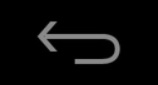 Connected Experience
An Interconnected Mesh of Mobile Devices, Data, People
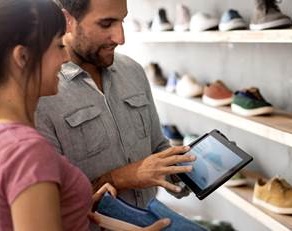 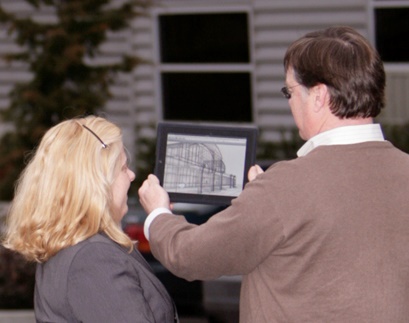 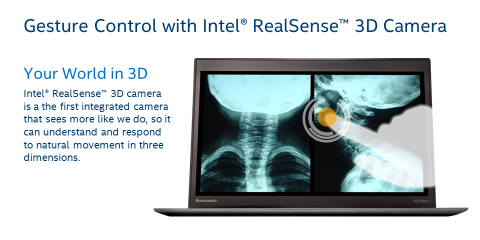 What Digital Experience do your customers expect?
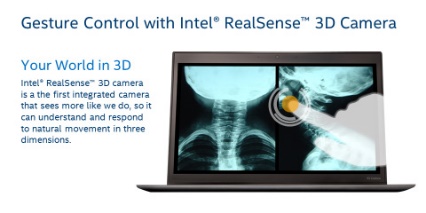 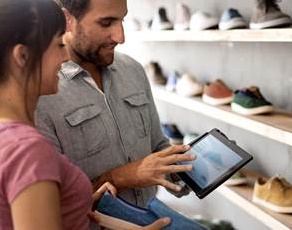 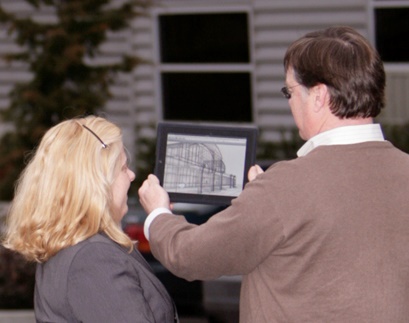 Gesture Control and Facial Recognition common place
Language Barriers will be eliminated
Augmented Reality enhances the physical world with digital
Gesture Control and Facial Recognition common place
Language Barriers will be eliminated
Augmented Reality enhances the physical world with digital
How will your business differentiate itself online ?
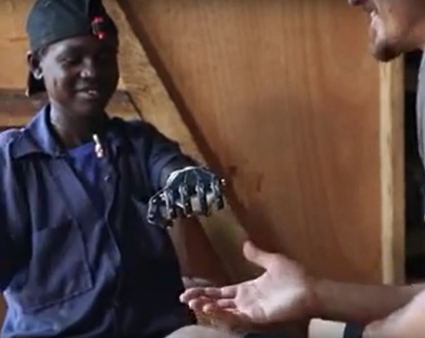 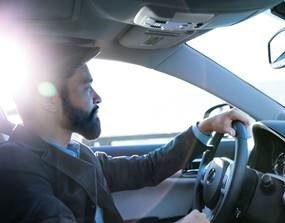 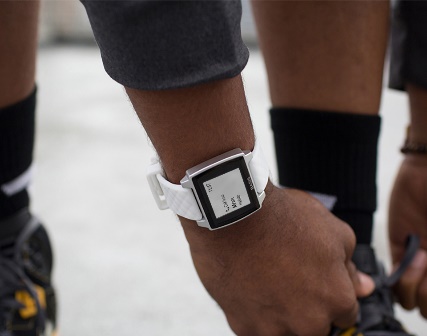 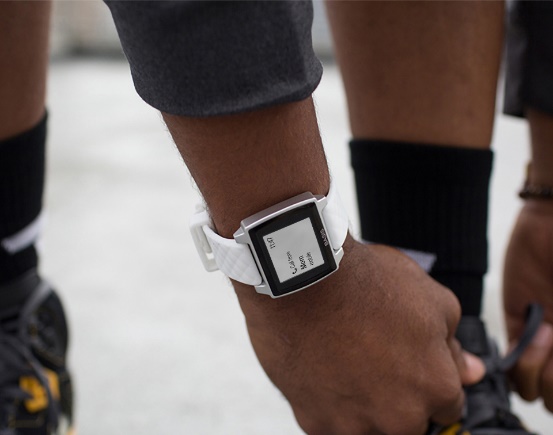 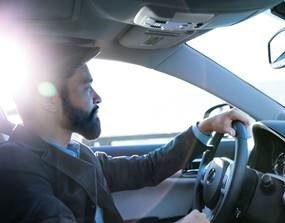 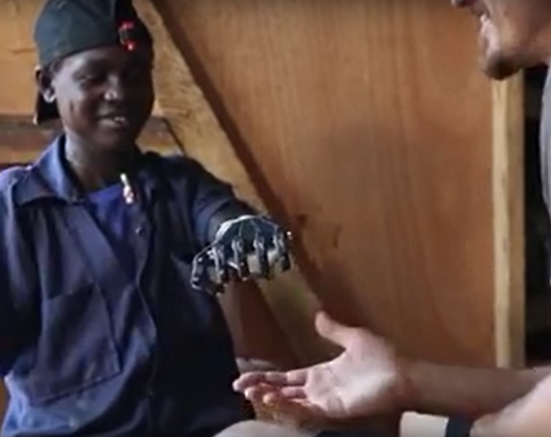 Win and retain customers with stunning connected experiences
Wearables– ubiquitous compute interwoven with everyday life
Self Driving Cars
Marriage of Silicon and Biology, Advances in Prosthetics
Wearables– ubiquitous compute interwoven with everyday life
Self driving cars
Marriage of Silicon and Biology, Advances in Prosthetics
Source: Booz Allen Hamilton
21
Innovative Workforce
A Backdrop of Unprecedented Corporate Change
40%1 of top F500 in 2000 are no longer there in 2010
Only 7%2
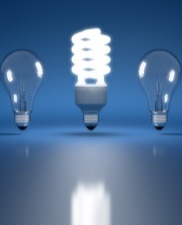 Innovation
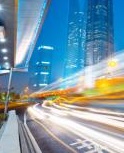 Velocity
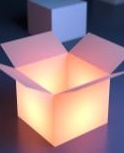 Openness
of Gen Y work for F500 company, preferring start-ups
75%2
Gen Y will form
Democratize ideasShared and connected
Foster and rewards innovation
Market led agility
Aligning incentives
of workforce by 2025
Businesses have to re-imagine how we work:  critical need to innovate and increase velocity
1 source:  Brian Solis Future of Business
2 source:  Brian Solis Future of Work
22
[Speaker Notes: Igniting Innovation and Productivity Through Transformed Workplaces 
talent – acquisition, development and retention. If as a company you can’t attract the right talent, you have a problem.]
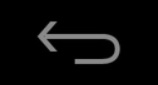 Innovative Workforce
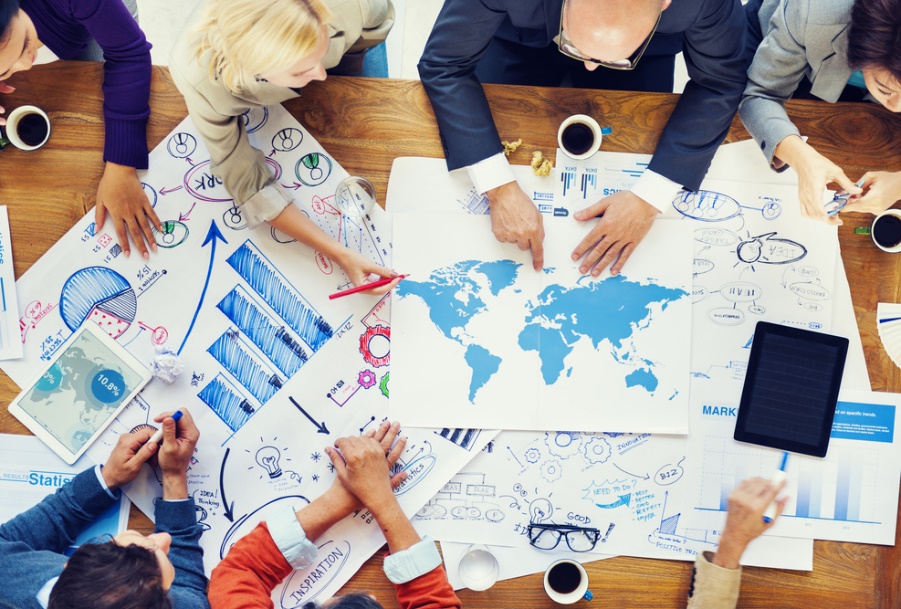 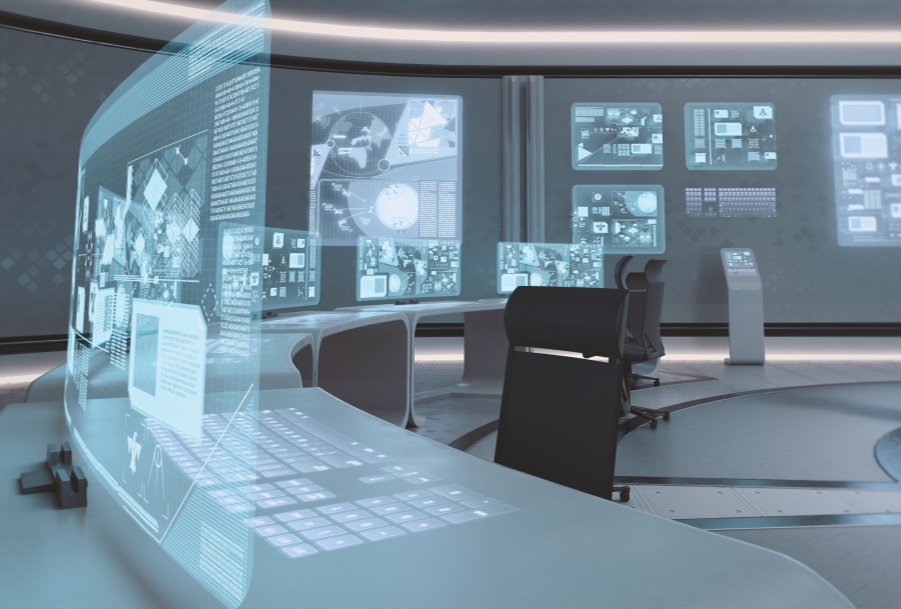 “Rise of the Human Cloud” Collaboration, Social
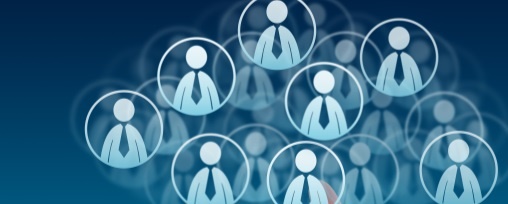 How are you going to close the innovation and productivity gap in your business?
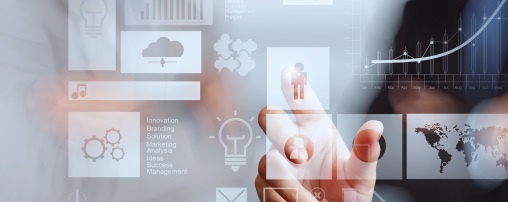 Fundamentally transform the style/nature of work- smart workspace
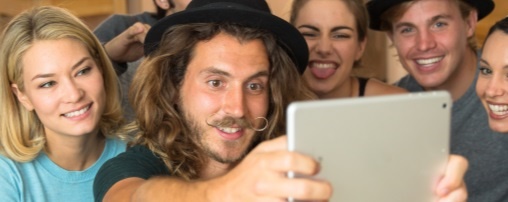 Talent retention and acquisition (esp. Millennials and Digital Natives)
The Reality!
Ignite innovation and productivity through transformed workplaces
23
[Speaker Notes: Collaboration 
Peer-peer touch/gesture interactive collaboration, Life-like HD video/voice call, Automated Meeting transcription, 
Enable Business Users to Connect, Collaborate and Share Globally Without the traditional Barriers

Wire Free Workplace
An environment where the inconvenience and burden of wires – network, display, electrical power, docking – is gone
You are your password

Smart Workplaces + Smart Buildings
The room “knows” I’m here and automatically sets up, Immersive and natural AV, Support for Intuitive touch/gesture content sharing]
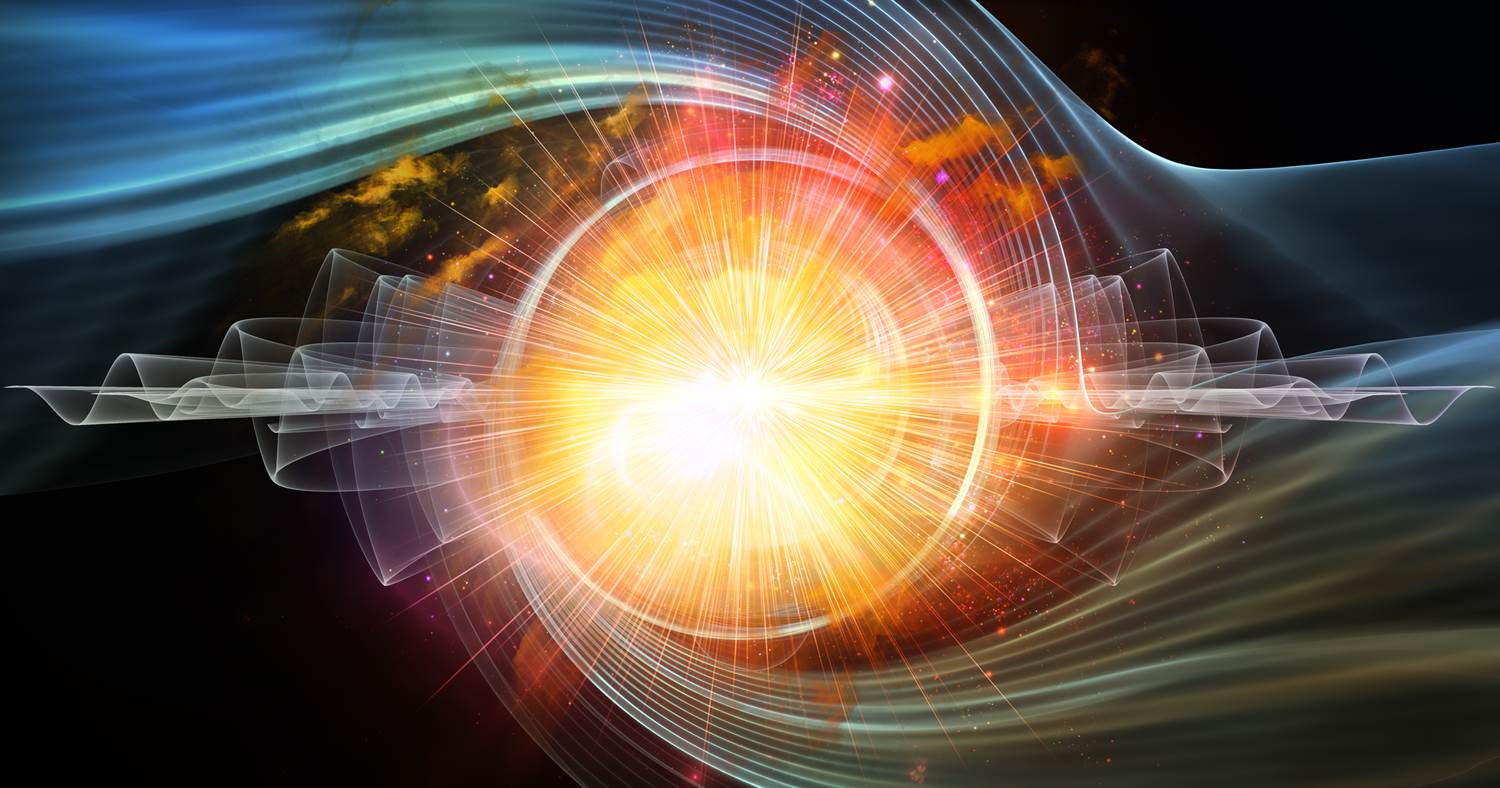 ’SMAC’ – THE THIRD PLATFORM
24
[Speaker Notes: SMAC – Third Platform – Mainframe and Client Server were the first two]
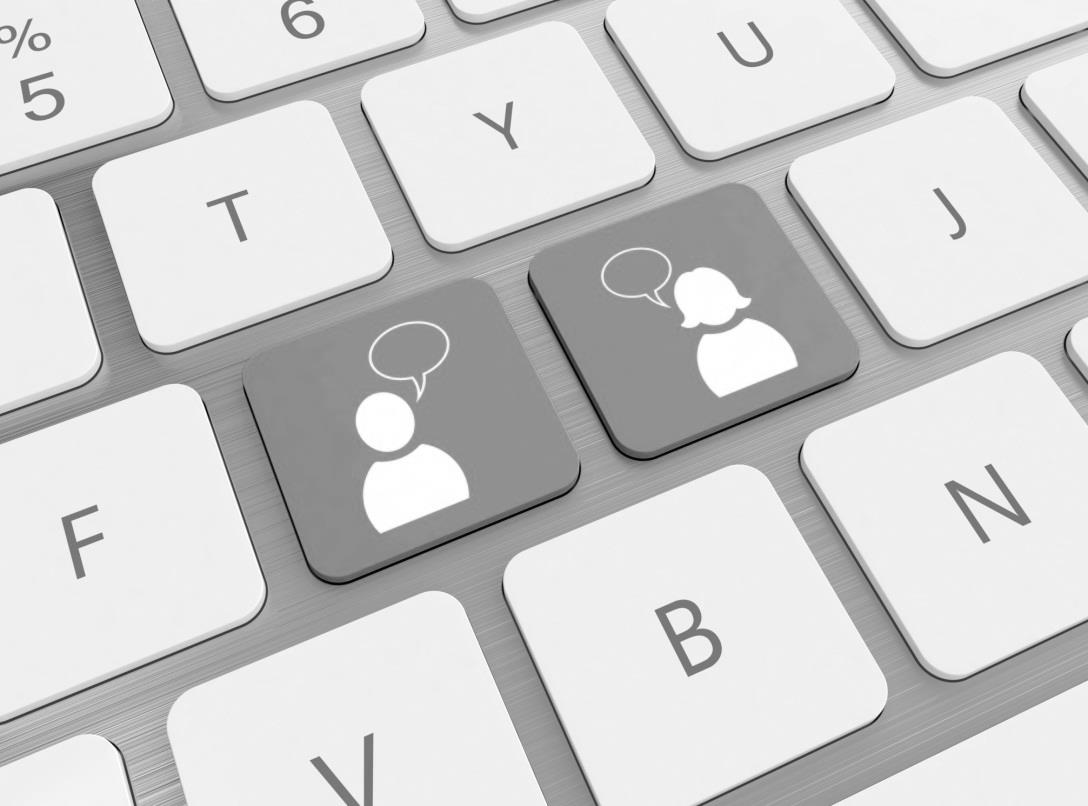 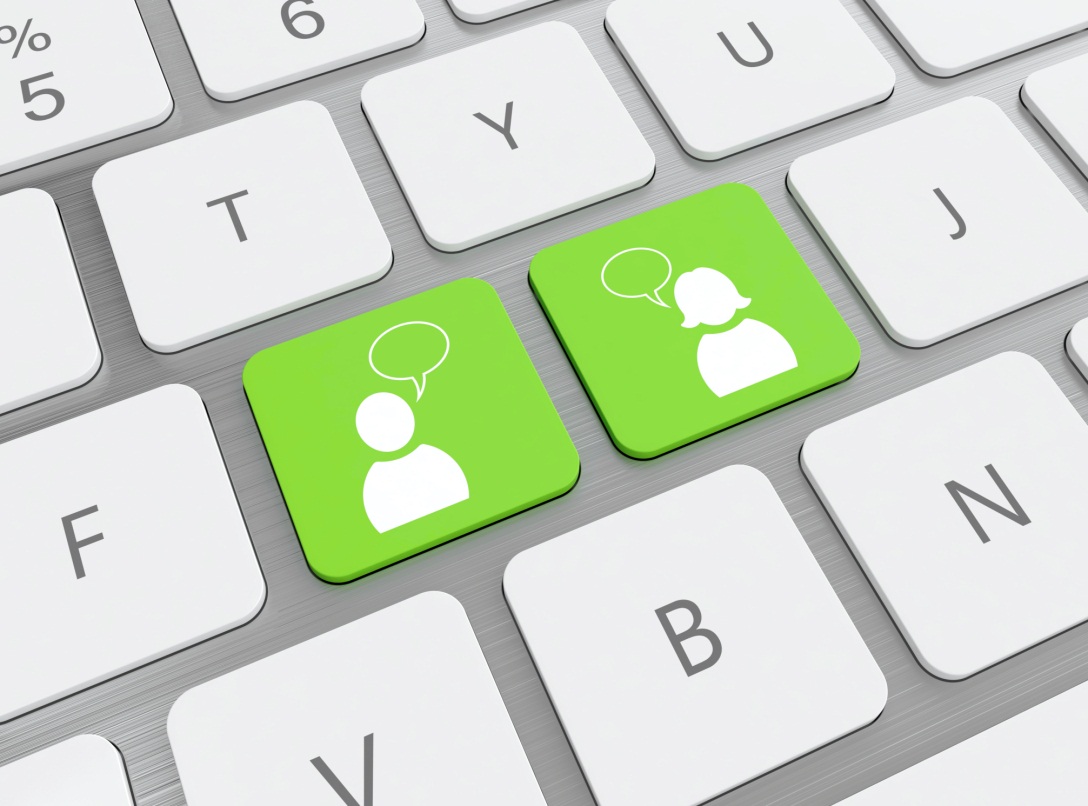 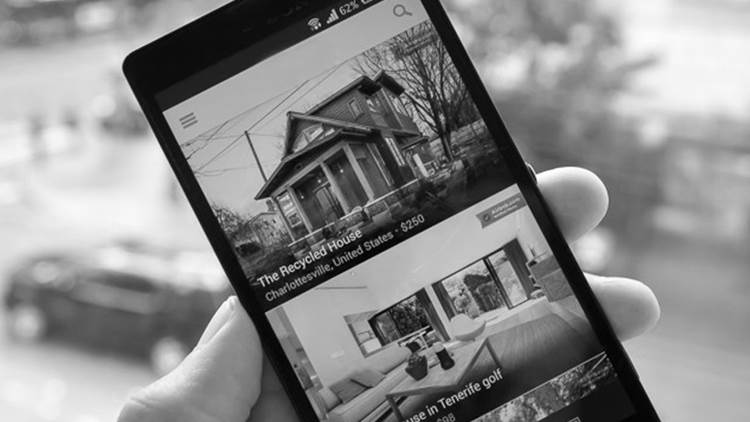 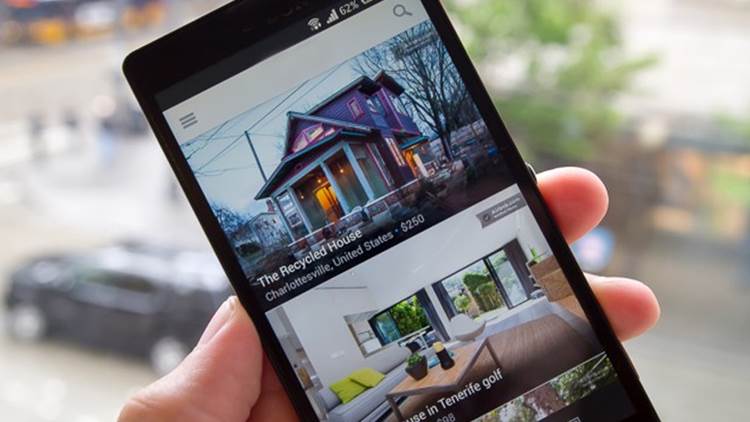 Social
Mobile
What’s making this all possible?
The SMAC Stack
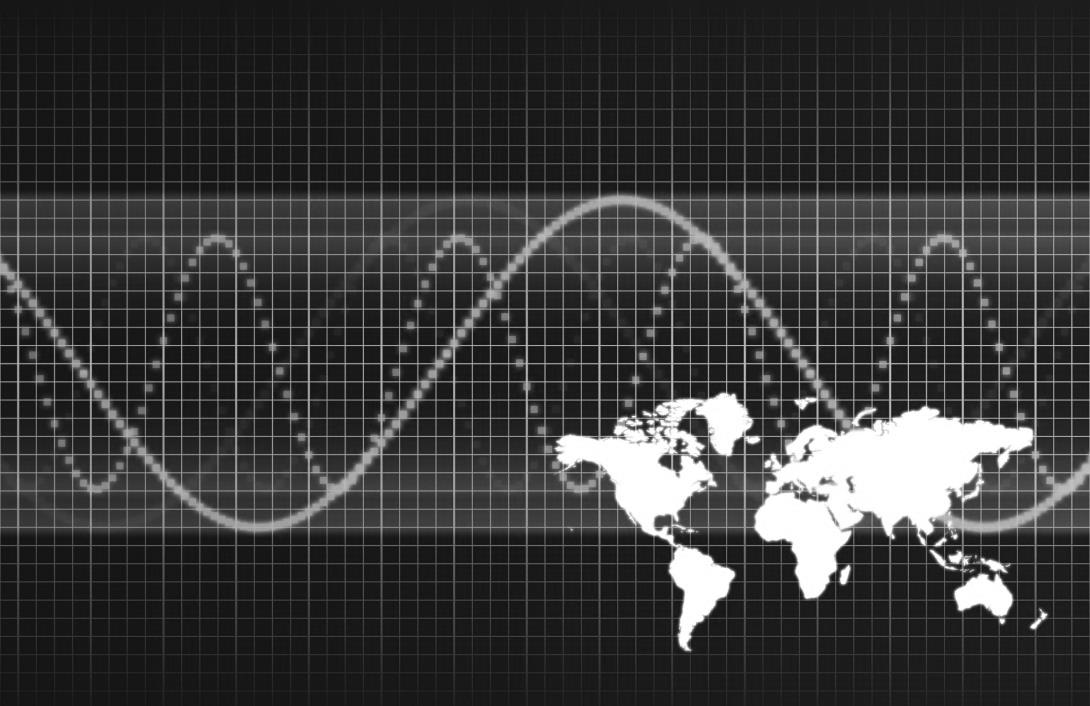 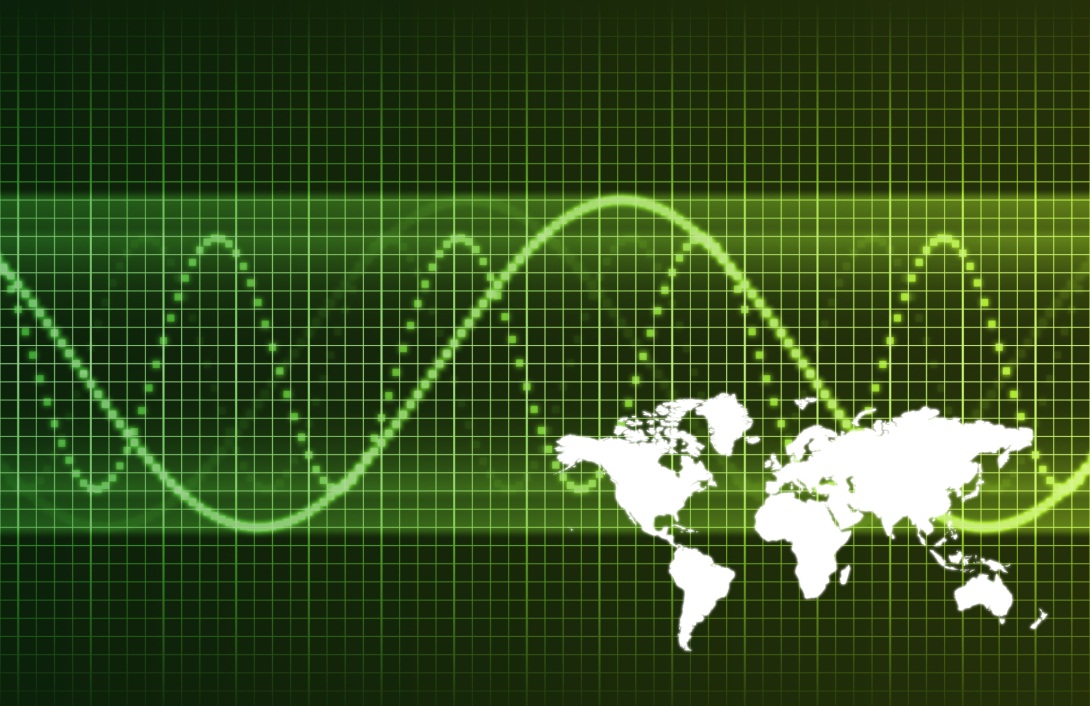 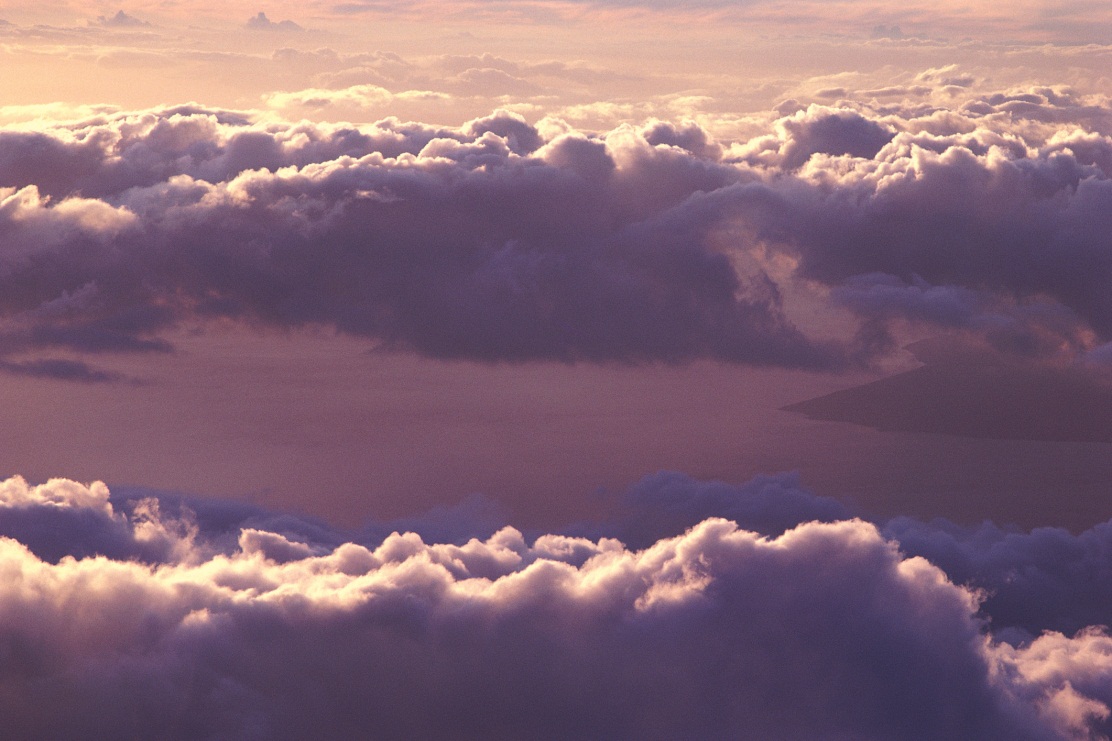 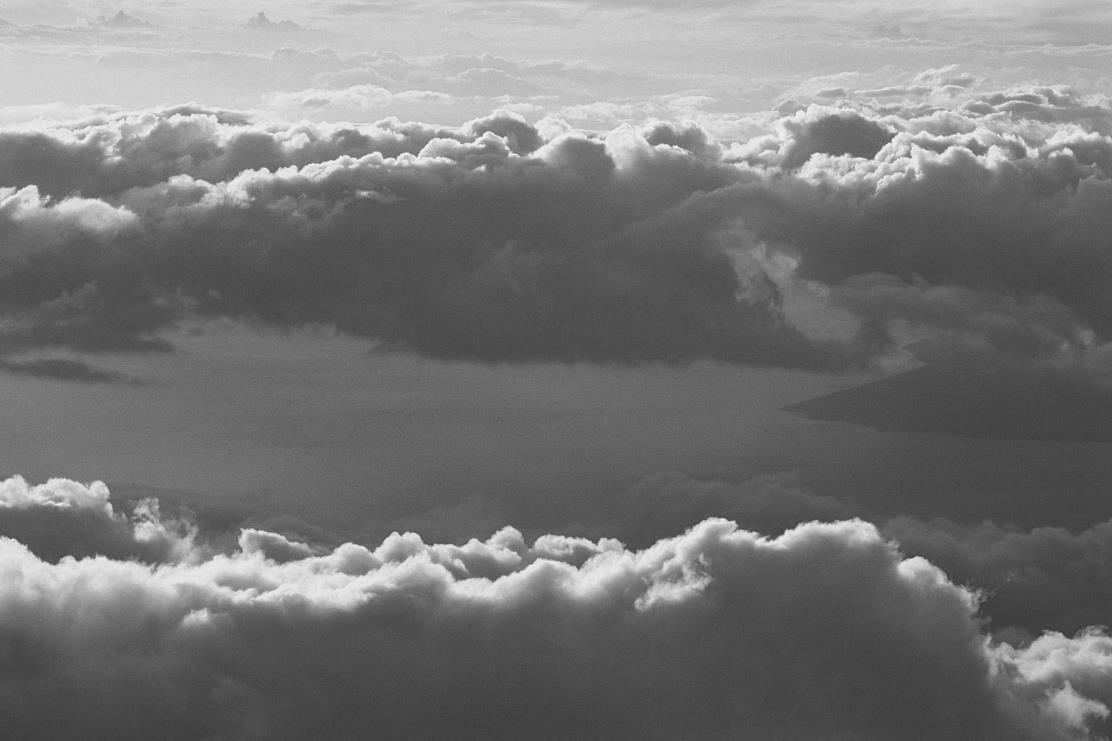 Analytics
Cloud
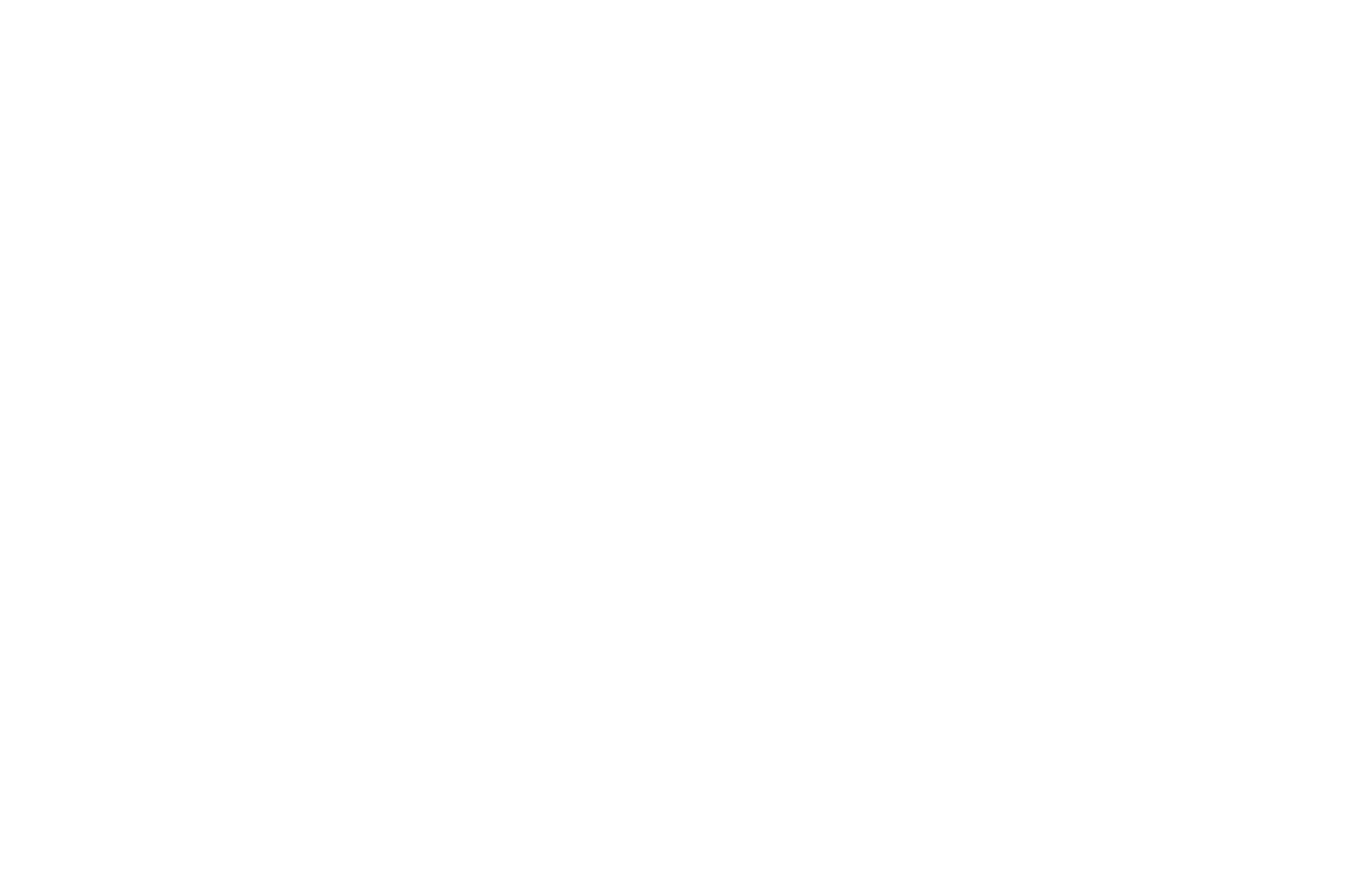 25
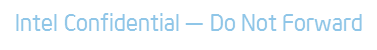 [Speaker Notes: Social - Democratizes ideas and opinions (24x7, global); eliminates traditional hierarchies for communication
24 x 7 global source of information
Mobile – Work/play/consumer anywhere anytime.  Everything can be sensored and connected.
Analytics – Filtering of information to create observations, predictions, and drive new real-time decision making (e.g., diseases, phone calls0
Cloud - Access to information for collaboration anyplace, anytime. Device and data synchronization.
This is simply didn’t exist 5 years ago. It enables business models to be created and scaled at incredible pace.]
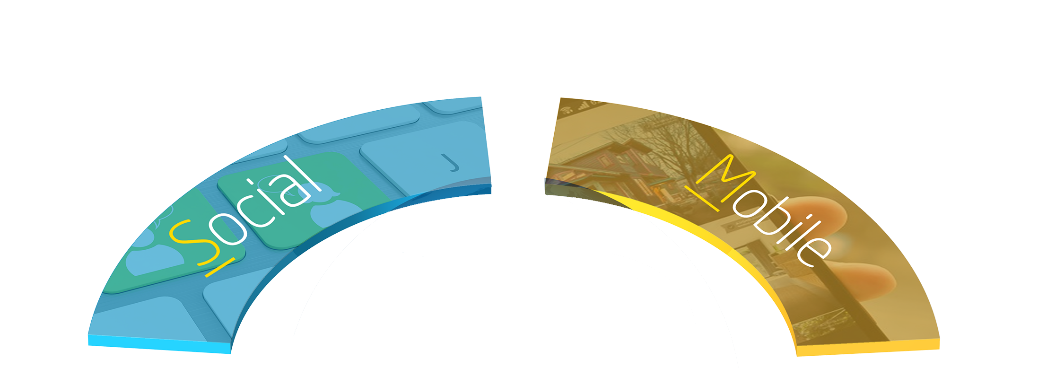 SMAC Disrupts Traditional Business, Adds New Ones
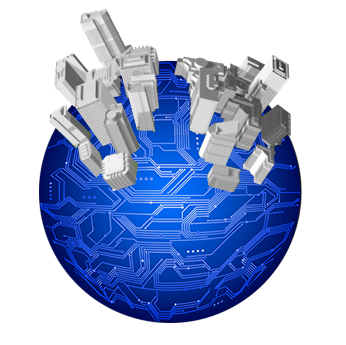 Facebook
Amazon
Uber
ebay
zipcar
Wikipedia
Spotify
Tencent
Airbnb
Kickstarter
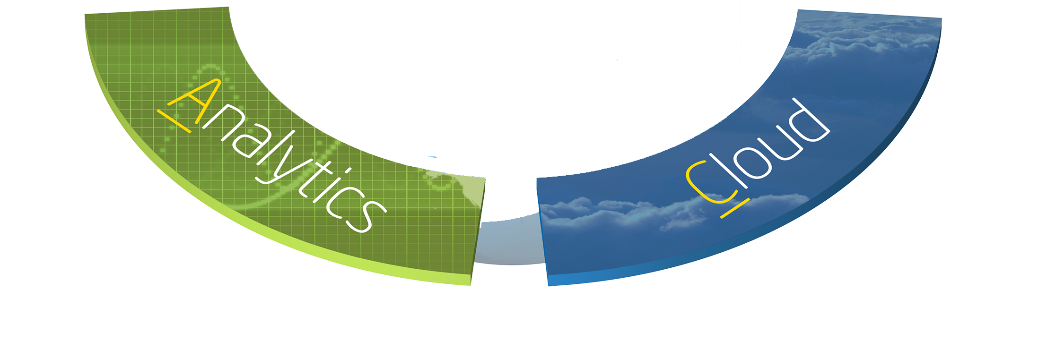 Baidu
LendingClub
Netflix
Apple
Twitter
Feastly
Alibaba
UpWork
Google
Other names and brands may be claimed as the property of others.
26
[Speaker Notes: Examples of companies using SMAC 
What do many of them have in common? No legacy? 
That plus SMAC allows them to respond at incredible pace to create and change their business models and offer services to their customers in day and weeks vs months and years.]
Intel / MJ Fox SMAC Platform for Parkinson’s
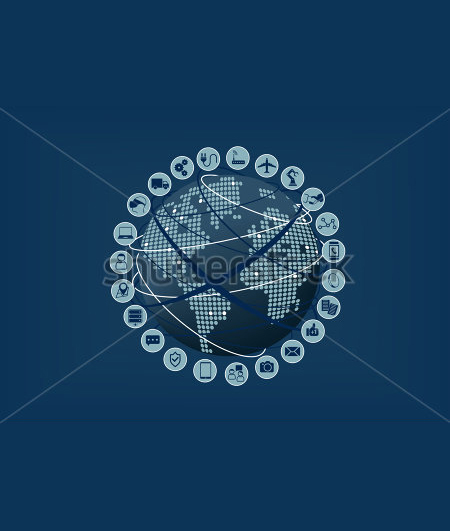 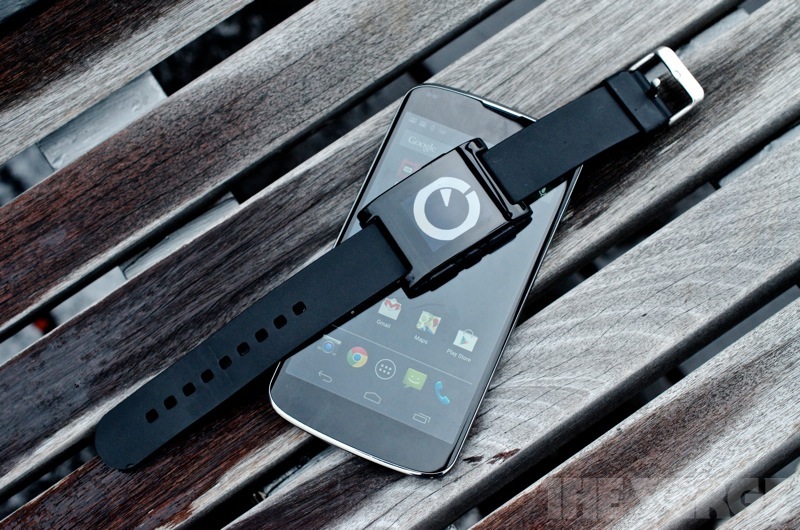 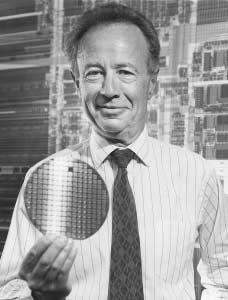 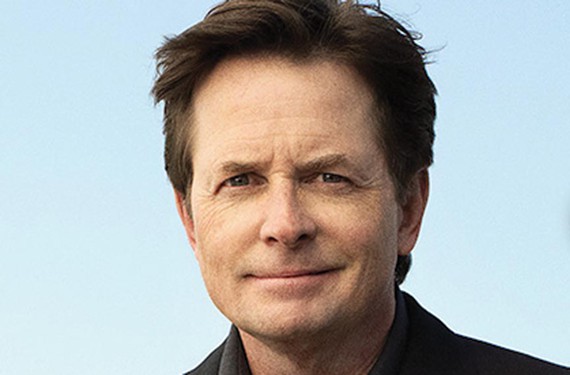 Big data analytics
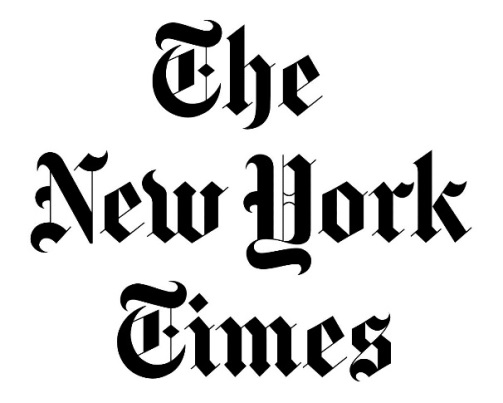 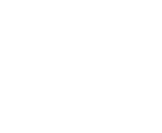 IOT
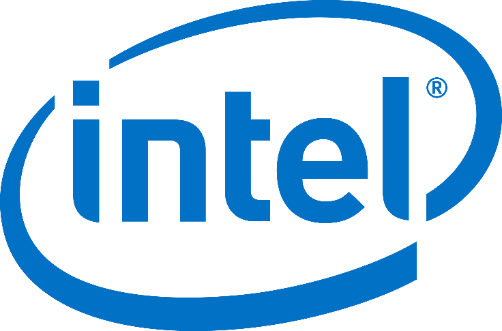 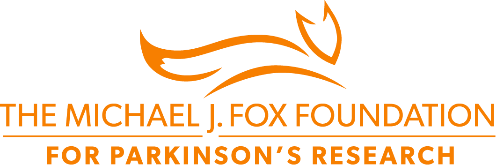 27
[Speaker Notes: Andy Grove- CEO of Intel has Parkinson’s
He saw an article in the NY Times about Big Data / Analytics and proceeded to apply it to his disease.
We are now working with MJF to combine strengths]
Parkinson’s Disease
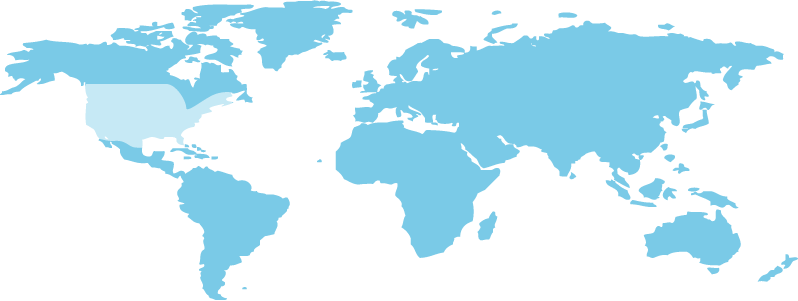 1M/US
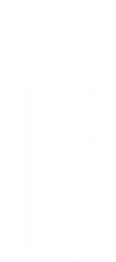 1/100
60,000
NEW
5M/WORLD
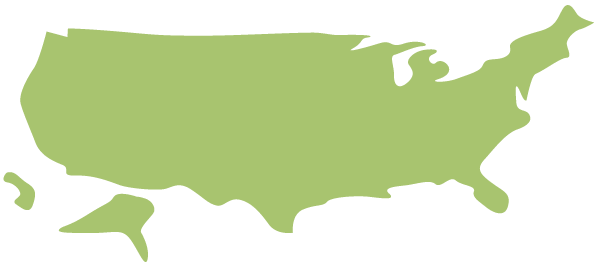 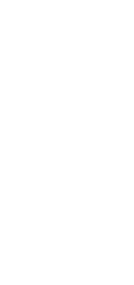 OVER AGE 0F 60
NO CURE,
MEDICATION ONLY HELPS WITH SYMPTOMS
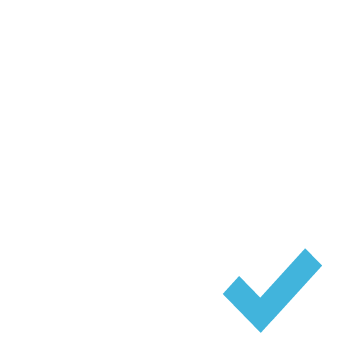 There isNO TEST 
and no 
PROGRESSION
MARKER
PARKINSON’S DISEASE IS CAUSED BY THE DEATH OF DOPAMINE CELLS.
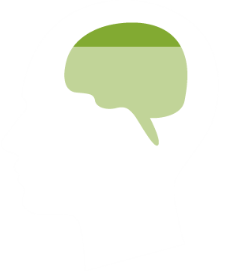 OF THESE CELLS ARE ALREADY LOST BY THE TIME MOTOR SYMPTOMS APPEAR.
28
60         80%
TO
[Speaker Notes: Let’s first understand what it is… a Neuro-degenerative disease- movement disorder
Slow progression / management difficult]
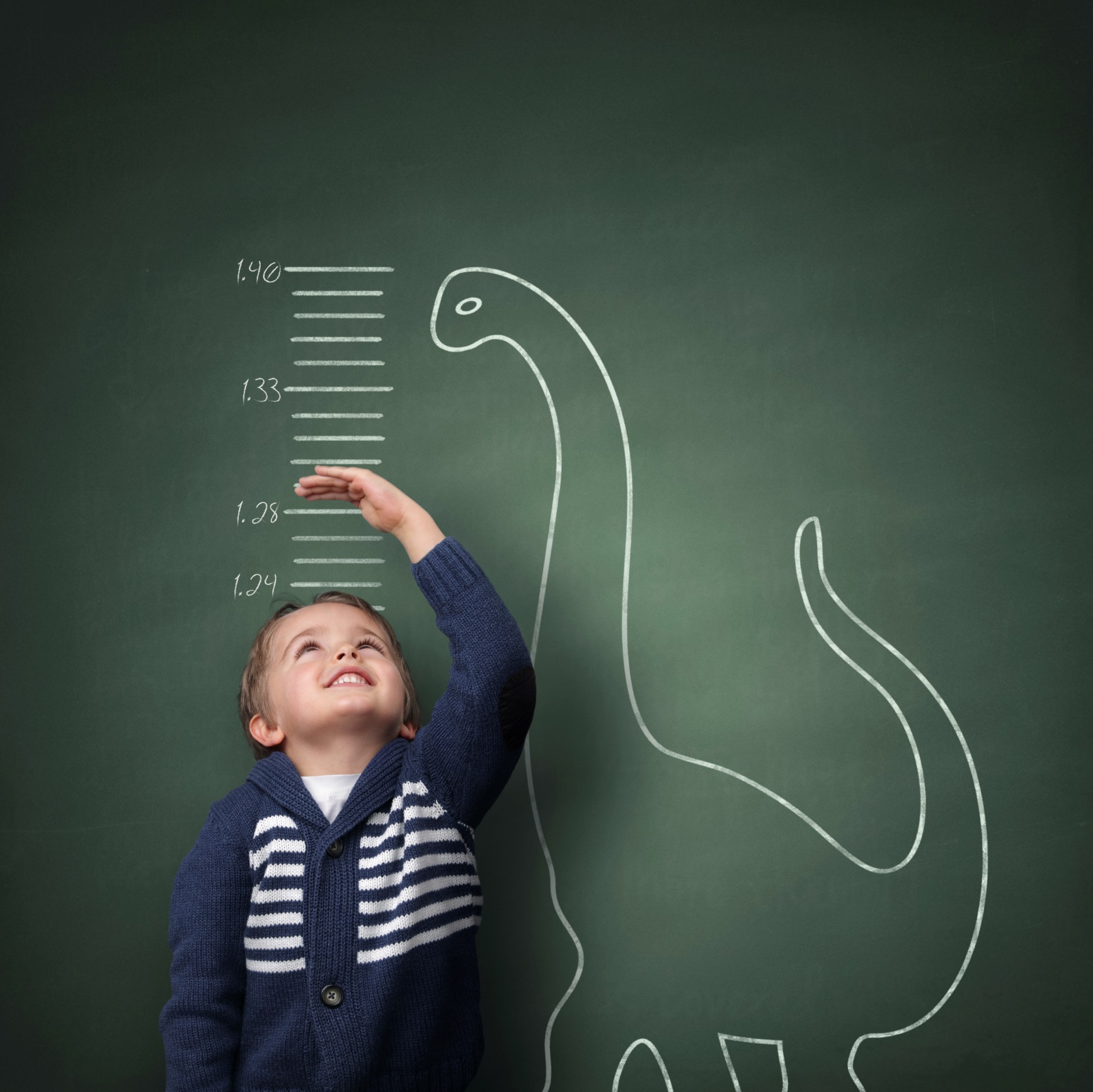 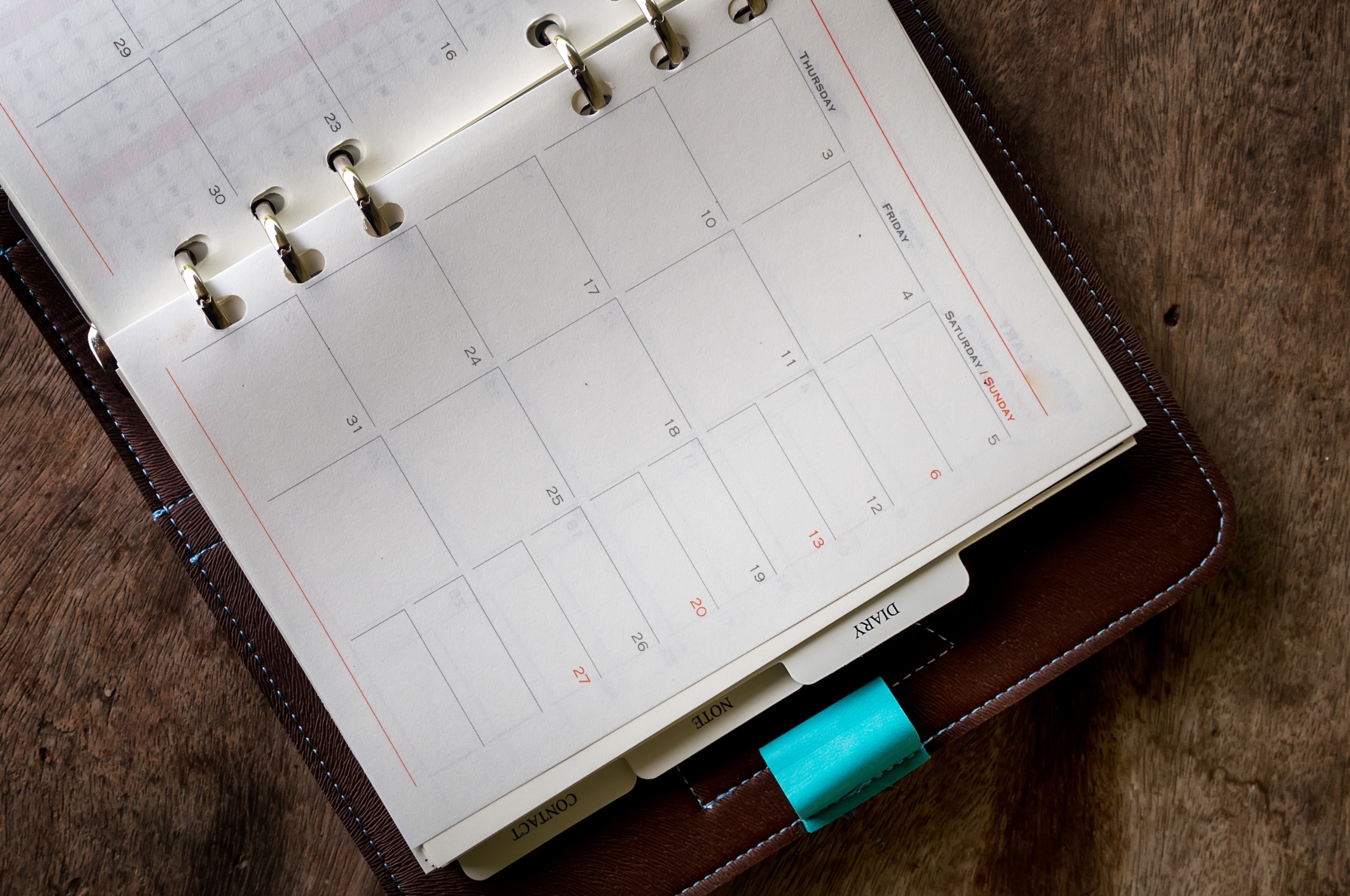 Please raise your hand, if you can articulate how you have felt in the last 12 months in comparison to the previous year.
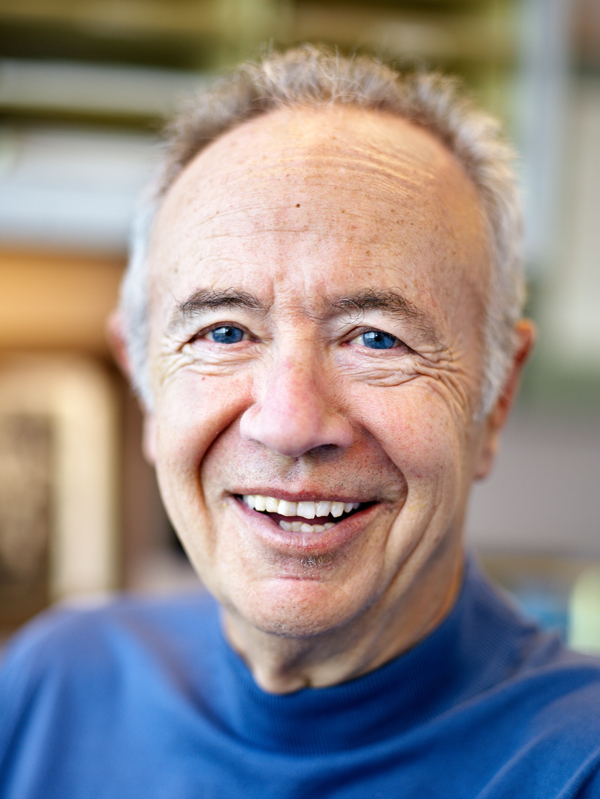 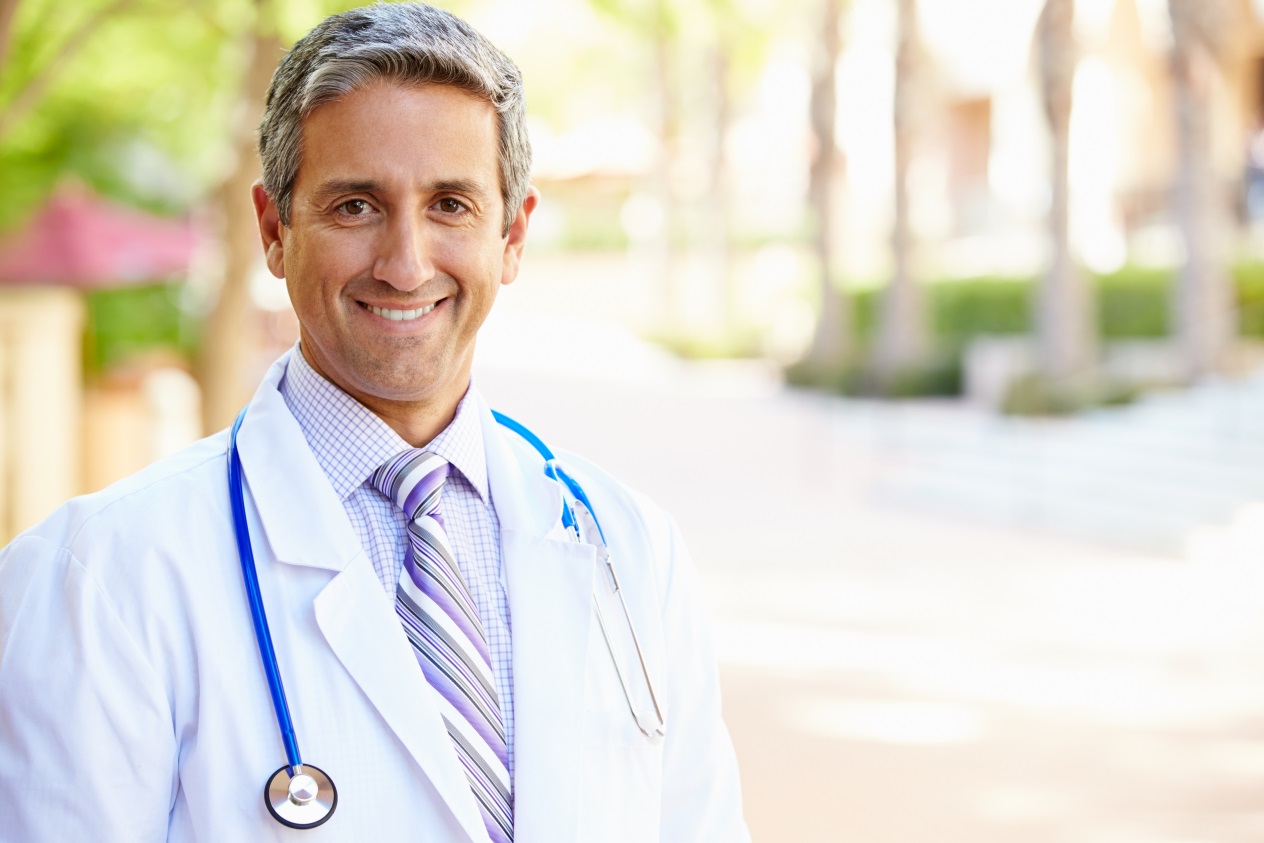 You can't Manage what you can't 
Measure
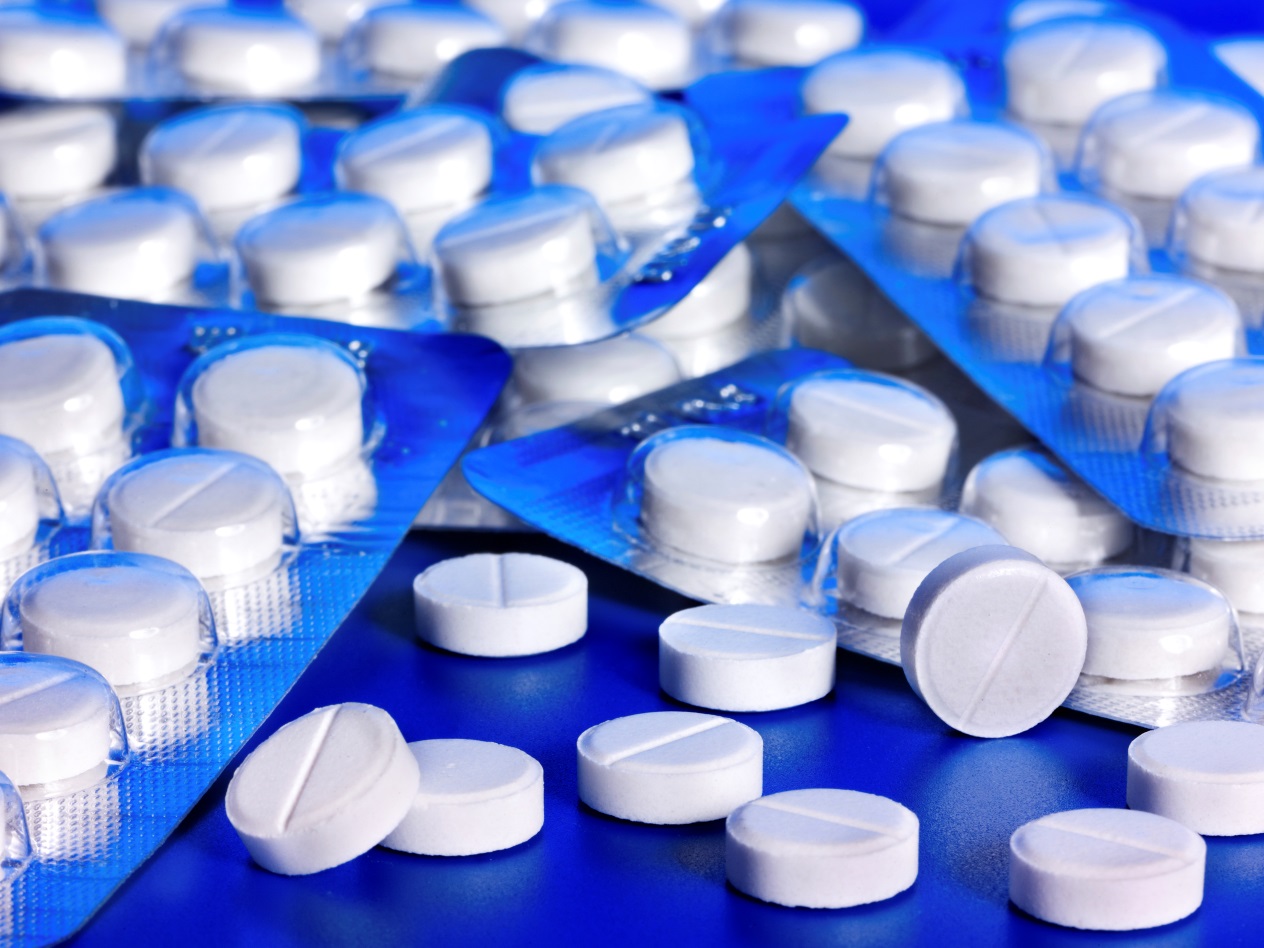 30
[Speaker Notes: Slow progression
Limited data
Infrequent doctor visit
Incomplete self reporting
Patients don’t want PD define them !]
The Solution
Wear a watch
Start an application
1
2
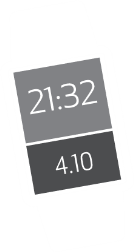 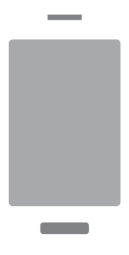 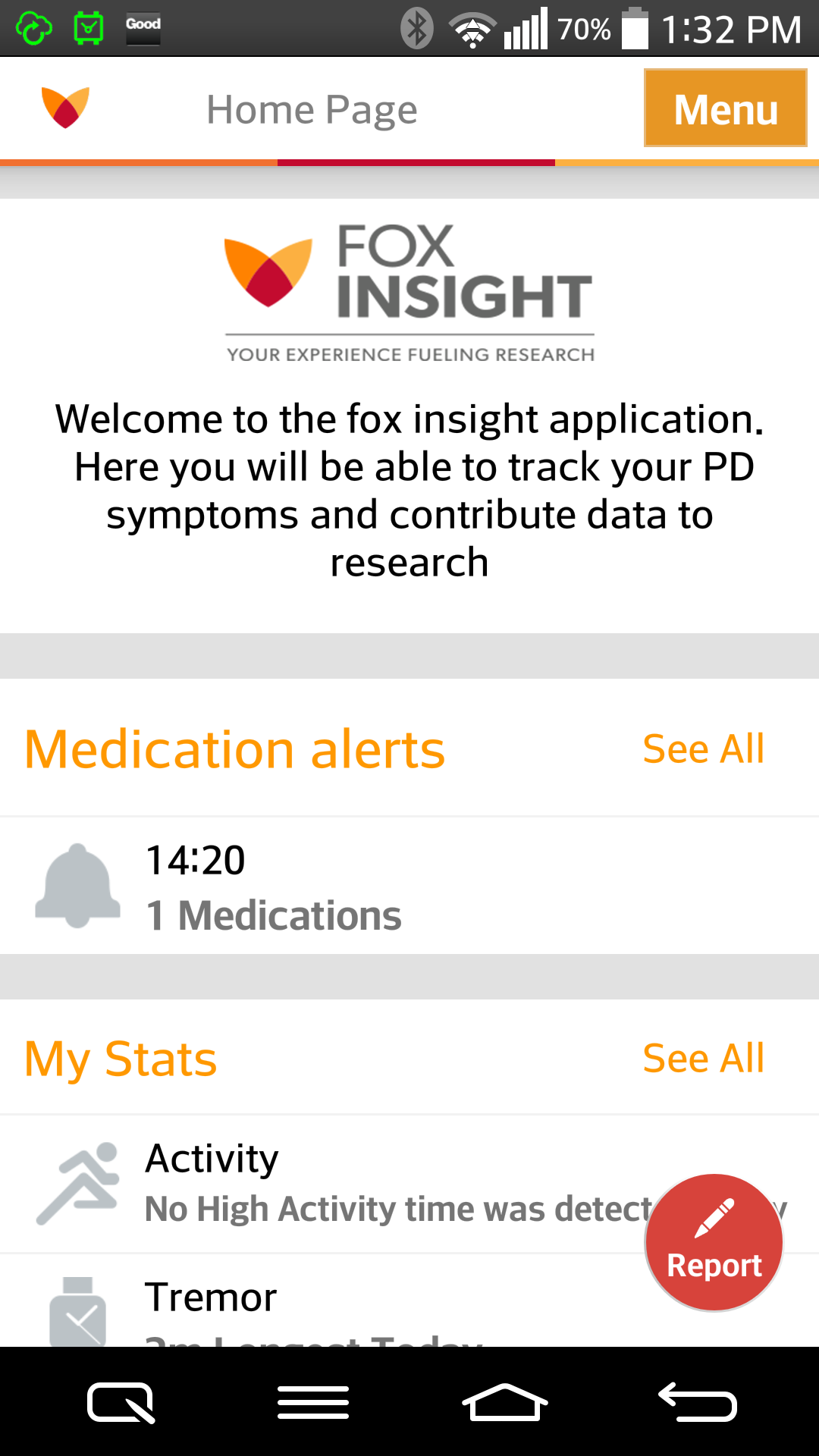 31
[Speaker Notes: Unobtrusively collect data 24 x 7 x 365
Provide value to patient 
In own environment
They want to use]
Use Cases
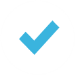 RESEARCHER
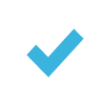 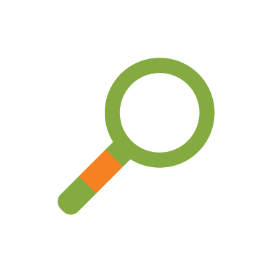 FREE DATA FOR 1000’S OF PATIENTS
MANAGE THE DISEASE USING DATA
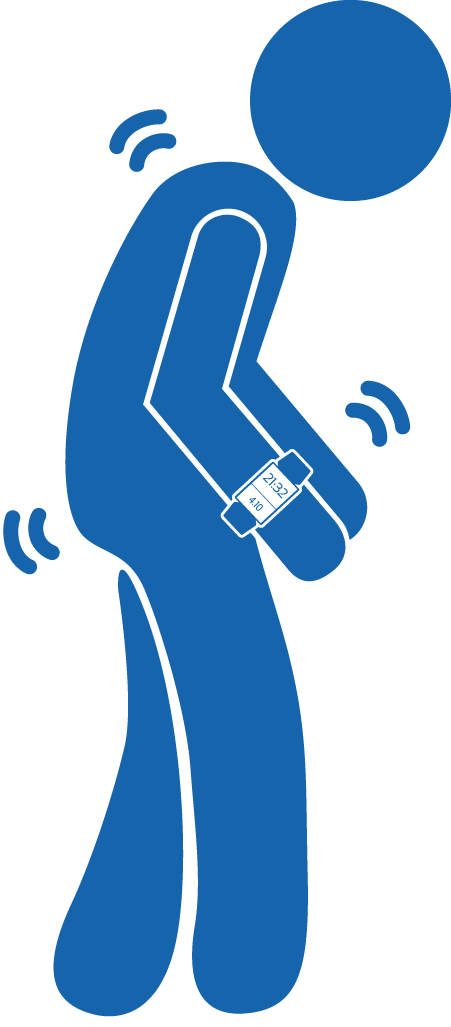 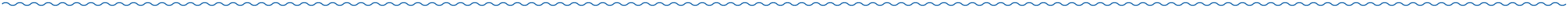 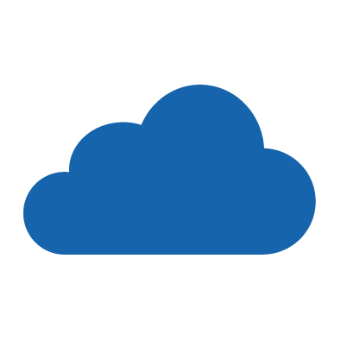 BIG DATA CLOUD
ANALYTICS
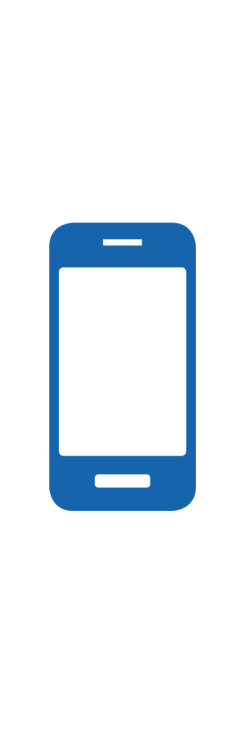 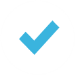 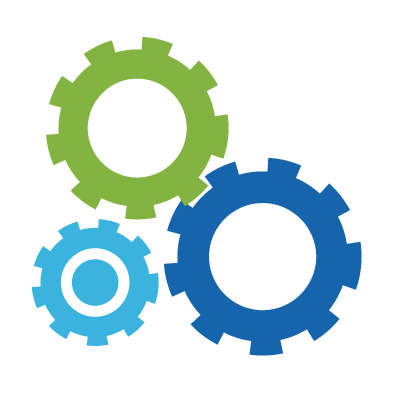 CLINICIAN
ACCURATE REPORT  SINCE LAST VISIT
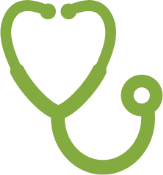 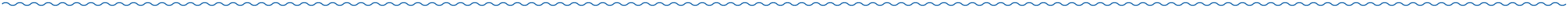 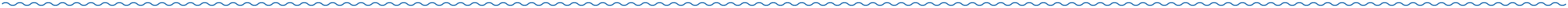 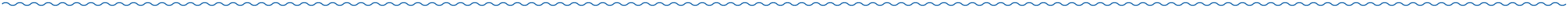 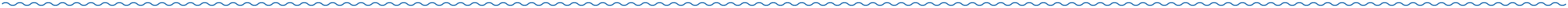 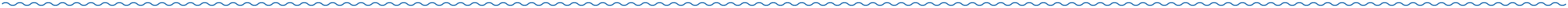 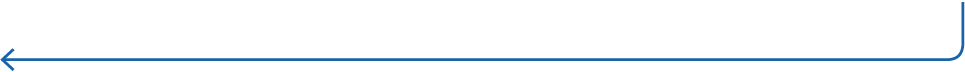 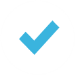 PHARMACEUTICAL
INSIGHT / VALUE
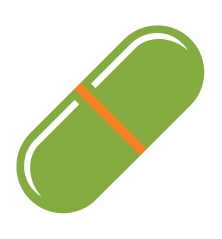 MEASURE MEDICATION EFFECT
32
[Speaker Notes: There is a fourth beneficiary which is the patient. 

We have 500 connected users today…. Looking to 1000’s in 2016]
Wearable Cloud Analytics Framework
Downstream Export
Analysis & Mining tools
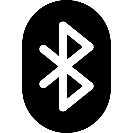 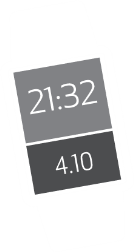 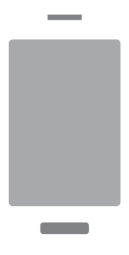 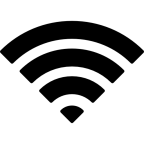 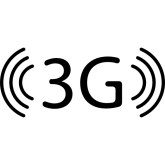 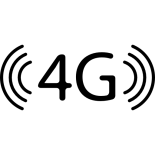 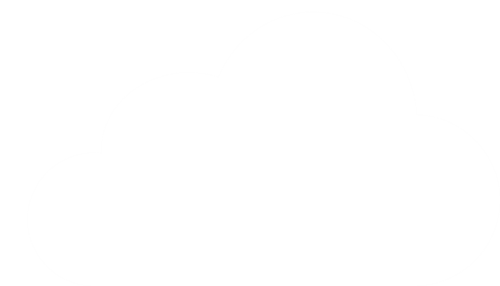 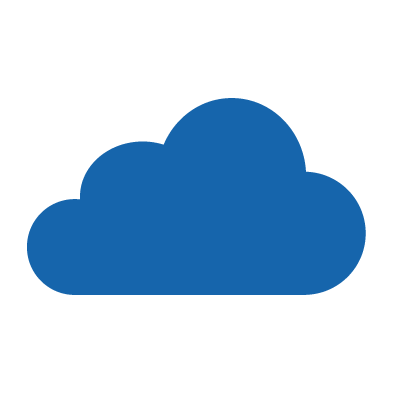 Analytics Platform
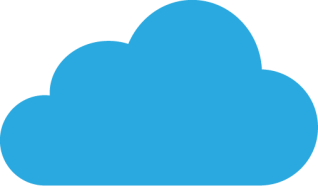 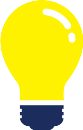 Data Platform
Self reported – Questions, Feedbacks, Medication reporting
Structured tests – Gait, Alternating hand movement
24/7 analyzed data– Activity, Tremor, Sleep
Cloud Infrastructure
33
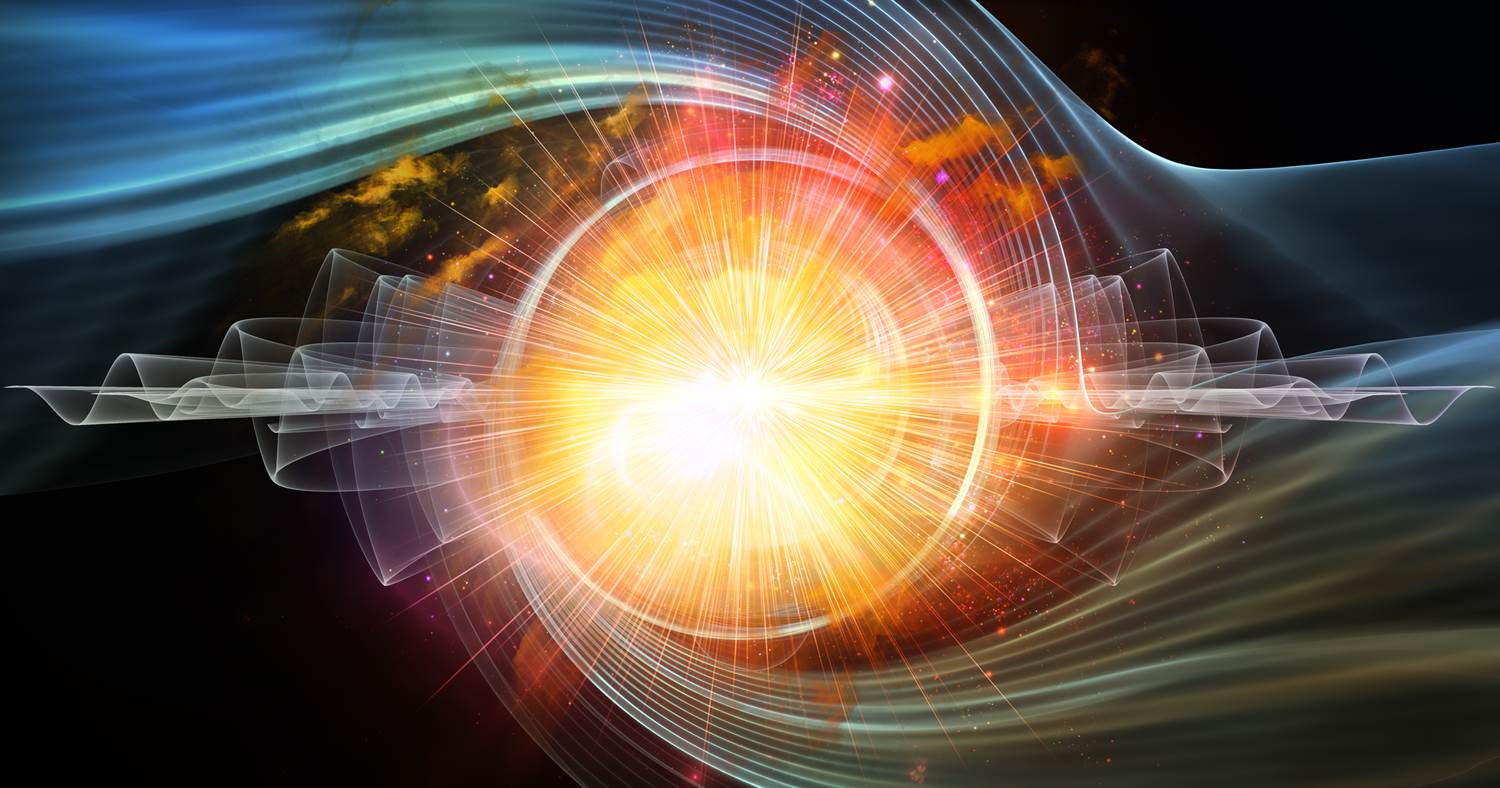 Vortex of change
closing thoughts
34
[Speaker Notes: Disruptive Opportunities
6 elements for successful digital business
SMAC platform]
Questions to leave you with…
Which areas of your industry are ripe for business transformation?
How is your company embracing any of the new economy business models?
Will you lead the charge?  If not you, who?
35
[Speaker Notes: Closing questions
Thank you for your time and attention today.]